Traktanden HV 2018
Protokoll
Ein- und Austritte
Jahresrechnung
Mitgliederbeitrag 
Jahresbericht
Wahlen
Delegiertenversammlung
Tätigkeitsprogramm
Verschiedenes
Landfrauenverein Trimstein und Umgebung
09.02.2018
Landfrauen Trimstein und Umgebung
1
Landfrauen Trimstein und Umgebung
Jahresbericht
2018
Mach die Augen zu dann hört sich der 
Regen an wie Applaus.
09.02.2018
Landfrauen Trimstein und Umgebung
2
Jahresüberblick
Eintritte / Austritt
                                                    Geburtstage/ Freimitglieder
                                                    Todesfälle

3.April 2017		           Aus dem Leben einer Hebamme
11.April 2017                      Delegiertenversammlung VBL
18 April 2017		           Film Abend vom VBL Birnenkuchen mit Lavendel
25.April 2017		           Frühlingsspaziergang –Maibummel
6.Mai 2017                          Marktbesuch Domodossola
29.Mai.2017                        Apérobackkurs in der Mühle Kleeb
14.Juni 2017		           Vereinsreise ins Muotathal zu den Wetterfröschen
8.August 2017	           Openair-Kino im Trubschachen hof3
1.Septermber 2017            750 Jahr-Feier Rubigen
6.September 2017	           Bäuerinnentreffen VBL
15.September 2017            Ab ans Einmachen
17.Oktober 2017 	           Landfrauen –Tag Stadt Bern VBL	
26.Oktober 2017                Chrysanthema Lahr
 3.November 2017              Lottonachmittag
7.November 2016               Pausenmilchtag
23.November 2017             Salben selber herstellen
12.Dezember 2017             Weihnachtsfeier 
12.Januar 2018                  Behördenschlussessen Rubigen
26.Januar 2018                  Wisi Zgraggen ,dem Bauern ohne Arme
16.Februar 2018 	           Niedertempaturgaren 
8. März 2018                      Wintertag
09.02.2018
Landfrauen Trimstein und Umgebung
3
Eintritte				     Melanie Schweizer Trimstein
					     Barbara Heiniger Rubigen

Austritte:		                   Liselotte Leuenberger Münsingen 
                                         Cornelia Gfeller Rubigen 
                                         Susann Amherd Trimstein                      
                                         Anneliese Schneider Oberholz 
				            Uschi Gerber Wangen an der Aare

Todesfälle:                        Sonja Ufer Rubigen
09.02.2018
Landfrauen Trimstein und Umgebung
4
Freimitglieder:                   Margrith Misteli Rubigen 
                                                Jaqueline Rieder Trimstein                                       
                                 
Geburtstage    95 jährig:    Gritli Bürki  Altersheim Beitenwil
Geburtstage    90 jährig:     Bethli Brechbühl Kiesenmatt Konolfingen
Geburtstage    85 jährig     Elisabeth Gfeller   Trimstein
                                                Irene Lustenberger  Trimstein                    
 Geburtstage   80 jährig:    Jacqueline Rieder Trimstein
                                                Margrith Misteli Rubigen
09.02.2018
Landfrauen Trimstein und Umgebung
5
Aus dem Leben einer Hebamme
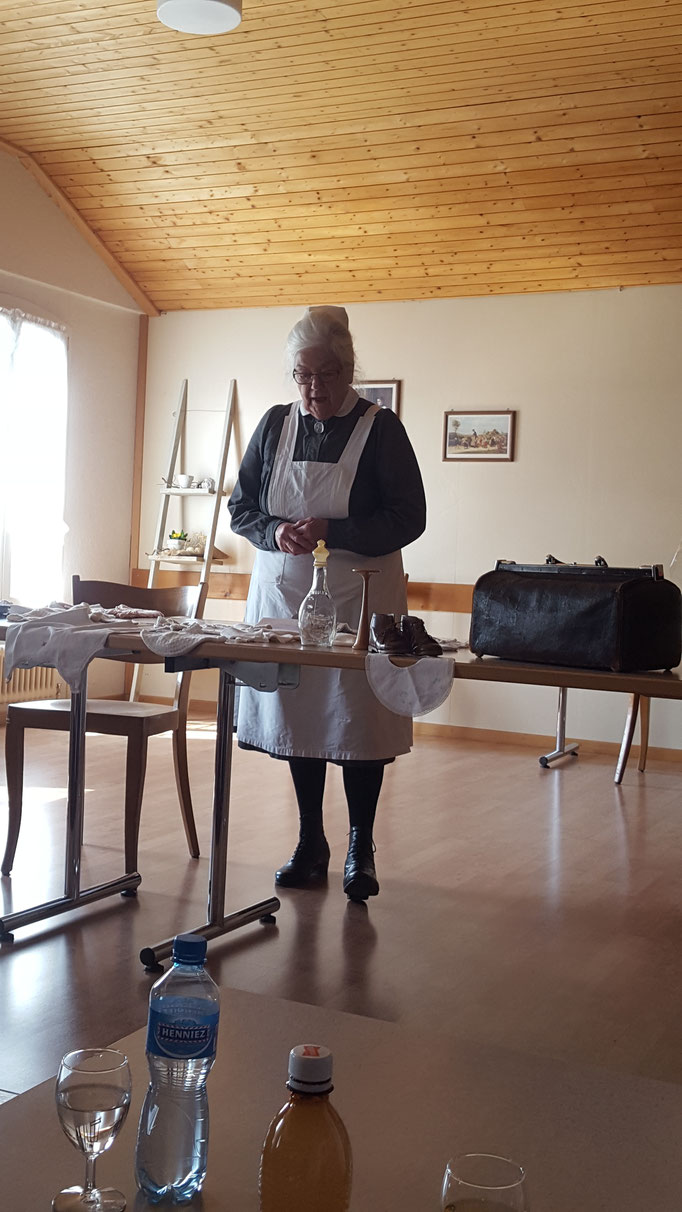 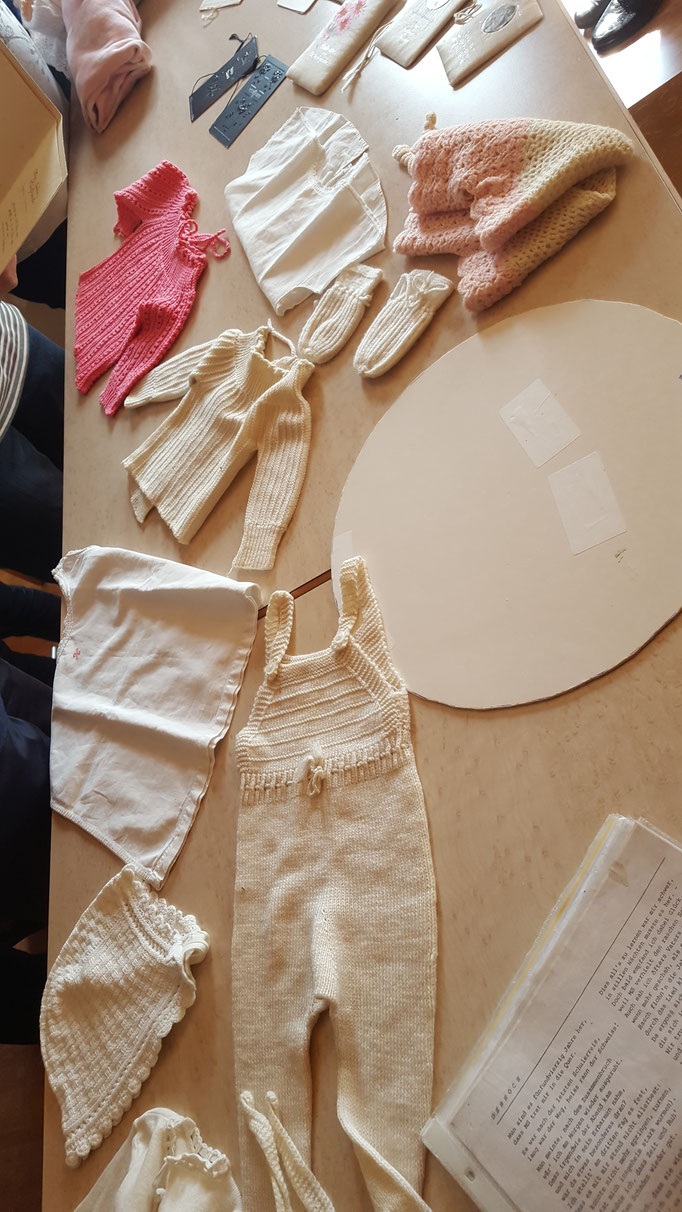 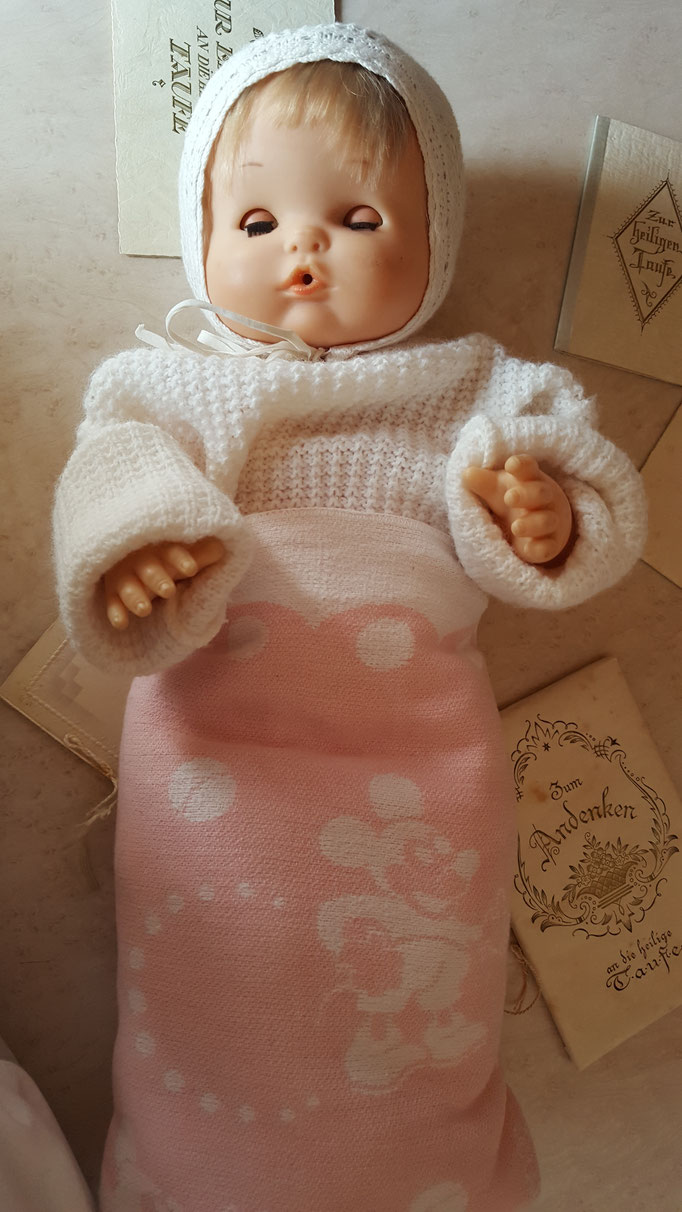 09.02.2018
Landfrauen Trimstein und Umgebung
6
Am 3. April war Lydia Werren aus Pohlern bei uns im Restaurant Trimstein sie 
Erzählte uns lustige und traurige Geschichten aus ihrem Berufsleben als 
Hebamme im Spital Wattenwil.
Zum Beispiel das drei alte Frauen zusammen auf der Wöchnerinnenabteilung
in einem Zimmer wohnten wie im Altersheim, dass ist heute nicht mehr
Vorstellbar oder von der Frau wo  schon drei Mädchen hatte, dass vierte 
Kind das sie Gebar  war ein Knabe  da sagte sie nur, „oh je jetzt muss er dann 
in die Rekrutenschule“.
Insgesamt waren wir 27 Frauen und 1 Mann die denn Geschichten zuhörten.
Trotz zum teil sehr Traurigen Geschichten wusste Lydia Werren auch wie sie 
uns alle zum Lachen bringen konnte während dem Erzählen.
09.02.2018
Landfrauen Trimstein und Umgebung
7
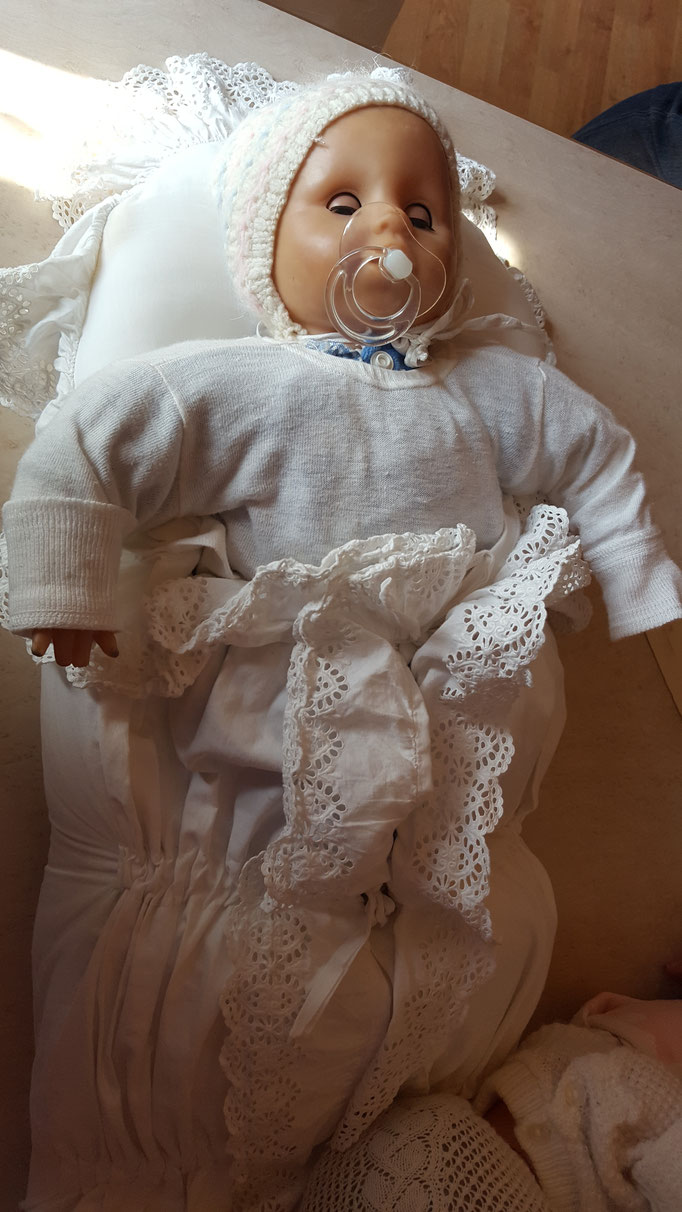 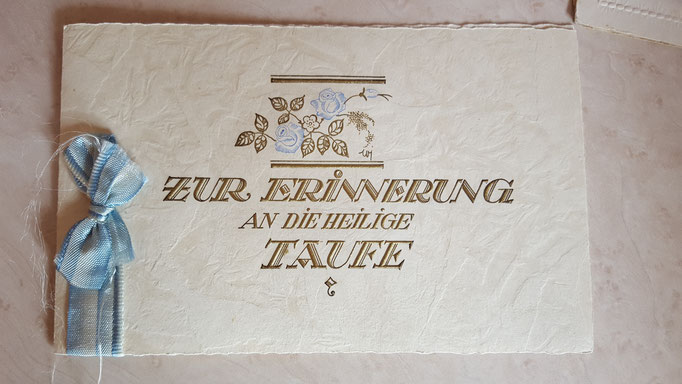 09.02.2018
Landfrauen Trimstein und Umgebung
8
Delegiertenversammlung vom VBL
Marianne Räss und Veronika Matter haben am 11.4.2017  die DV vom VBL im Krauchtal  besucht. Ins gesamt wurden 300 Mittagessen von den Krauchtaler Landfrauen herausgegeben, was ein neuer Rekord ist.
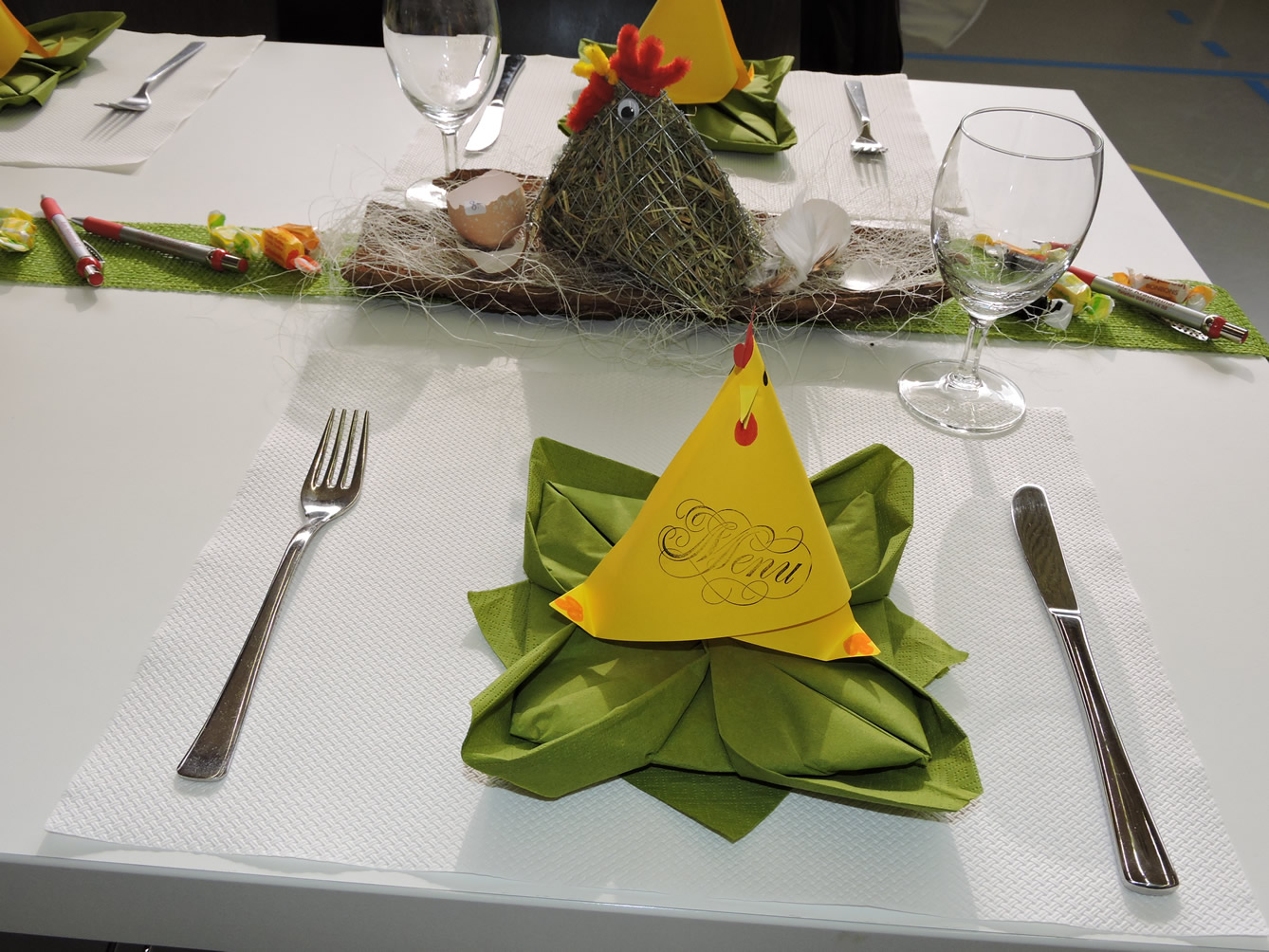 09.02.2018
Landfrauen Trimstein und Umgebung
9
VBL Filmabend im Kino Worb
Am 18.4.2017 organisierte der VBL im Kino Worb für alle Berner Landfrauen einen Filmabend.
Mit dem Film Birnenkuchen mit Lavendel. 
Abschliessend gab es noch ein Apero, mit Kuchen und feiner Züpfe
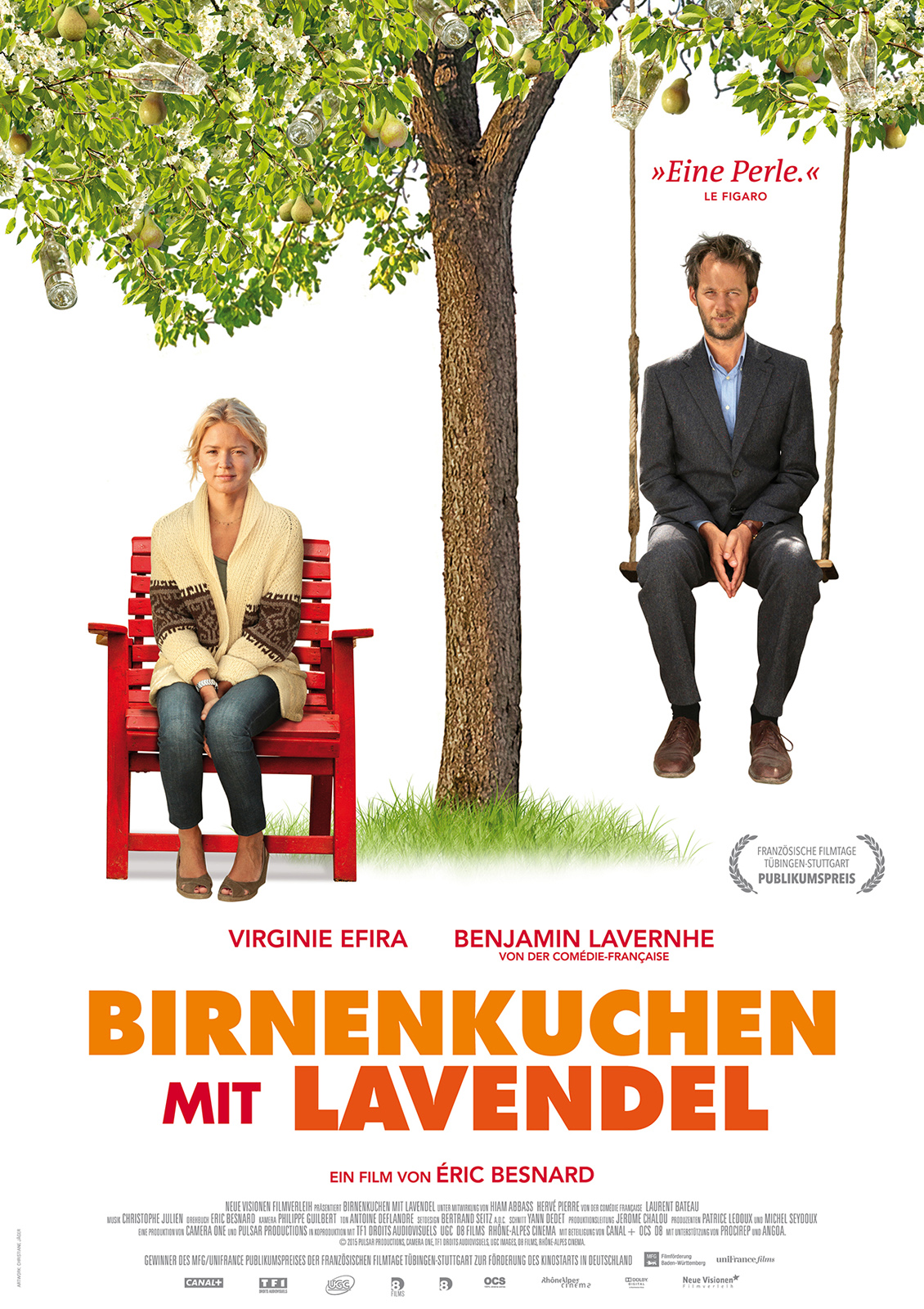 09.02.2018
Landfrauen Trimstein und Umgebung
10
Frühlingsspaziergang
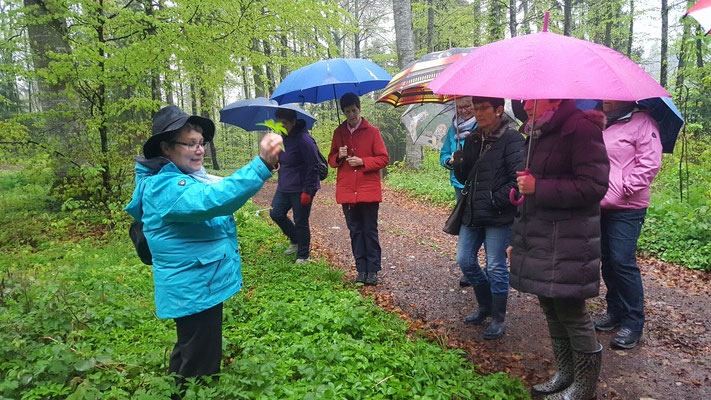 09.02.2018
Landfrauen Trimstein und Umgebung
11
Am 25.4.2017 bei Regenwetter wagten sich 15 Frauen mit Ruth Schafroth auf einen Spaziergang rund um das Restaurant Trimstein wo wir ganz viel zu den Wildkräutern die da wachsen lernen konnten z.b. das jeden Tag ein Brennesselblatt essen für unser Eisenhaushalt gut ist oder das die Blacke sehr wertvoll ist gegen die schmerzen von der Artrose.
Beim gemütlichen zusammen sein gabs noch ein kleiner Imbiss und Kräutertee. Für alle gab es eine Notfallsalbe mit nach Hause, die auch mit Wildkräuter hergestellt wurde.
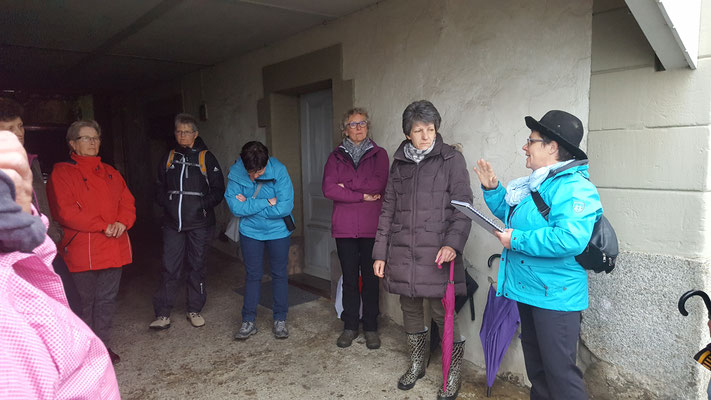 09.02.2018
Landfrauen Trimstein und Umgebung
12
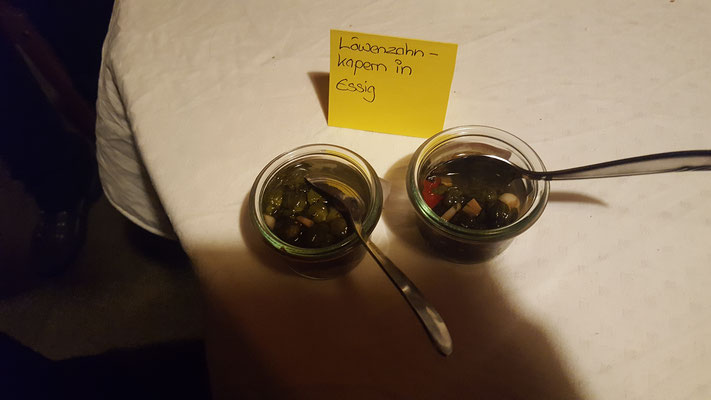 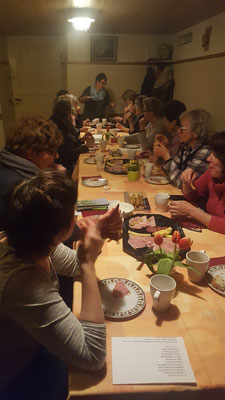 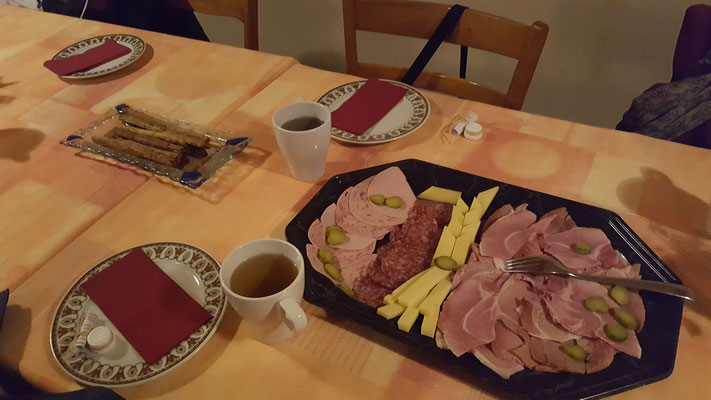 09.02.2018
Landfrauen Trimstein und Umgebung
13
Marktbesuch in Domodossola
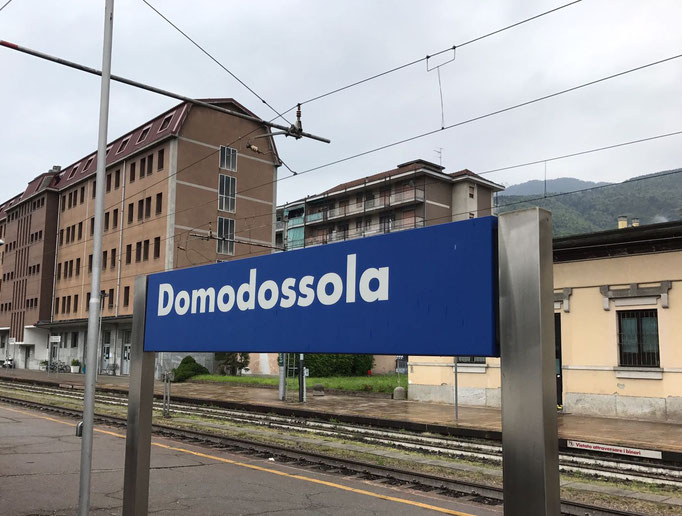 09.02.2018
Landfrauen Trimstein und Umgebung
14
Am 06.05.2107 Starteten 15 Personen in Rubigen mit dem Zug Richtung 
Domodossola. Regenwetter war angesagt doch hatten wir Glück je näher wir 
Domodossola kamen desto besser wurde das Wetter, so konnten wir ohne 
Schirm durch den Markt schlendern.
Zum Mittagessen trafen wir uns wieder im Reservierten Ristorante Eurossola, 
Bei Pizza, Spagetti und einem Glas Wein verbrachten wir noch unsere Zeit bis 
es Zeit wurde für die Heimreise. Im Zug gab es dann noch ein kleines Dessert,
und ganz vieles zum Lachen.
Die ganze Reise war gut organisiert und somit konnten wir alle einen ganz 
Entspannt den Tag verbringen.
09.02.2018
Landfrauen Trimstein und Umgebung
15
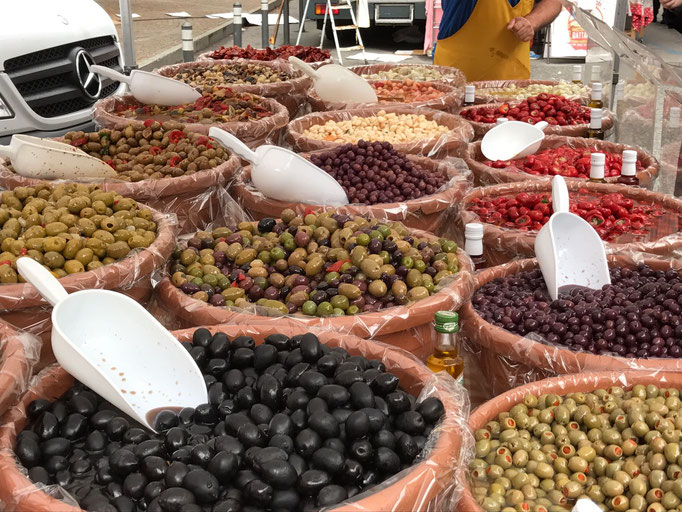 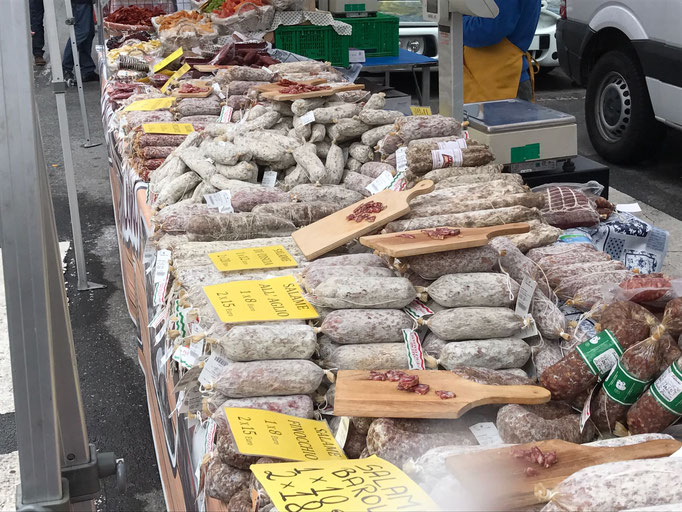 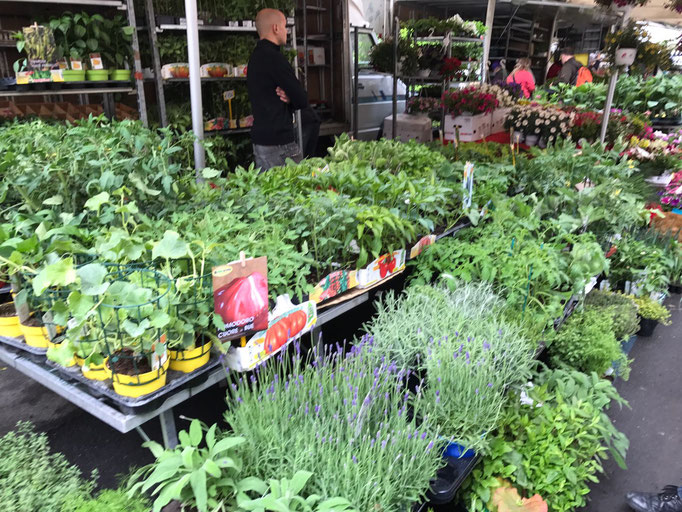 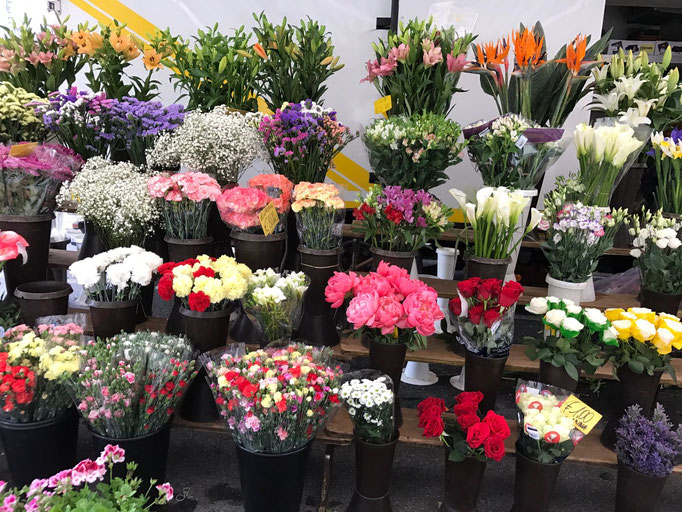 09.02.2018
Landfrauen Trimstein und Umgebung
16
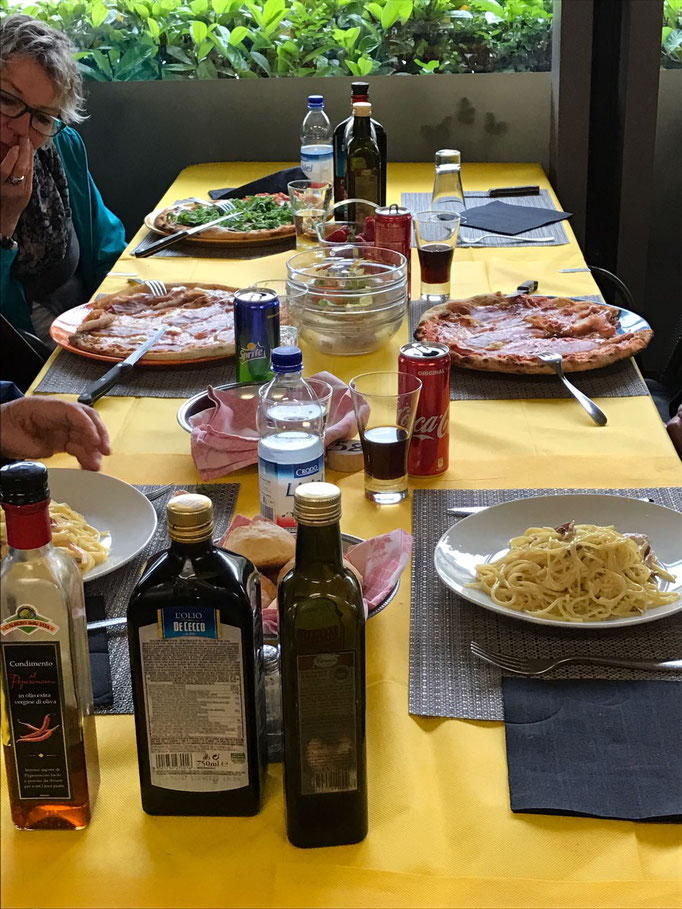 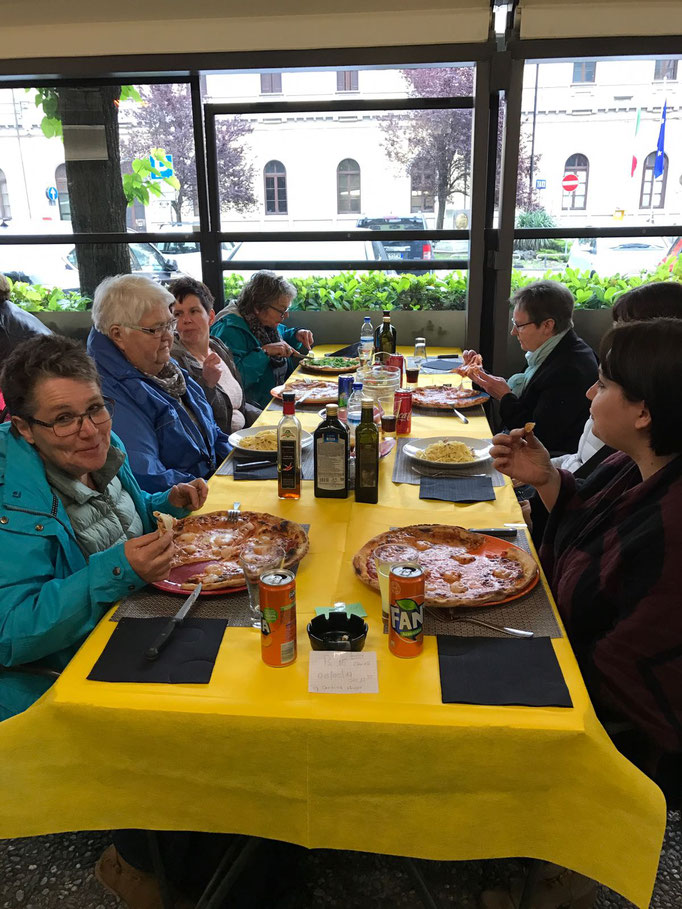 09.02.2018
Landfrauen Trimstein und Umgebung
17
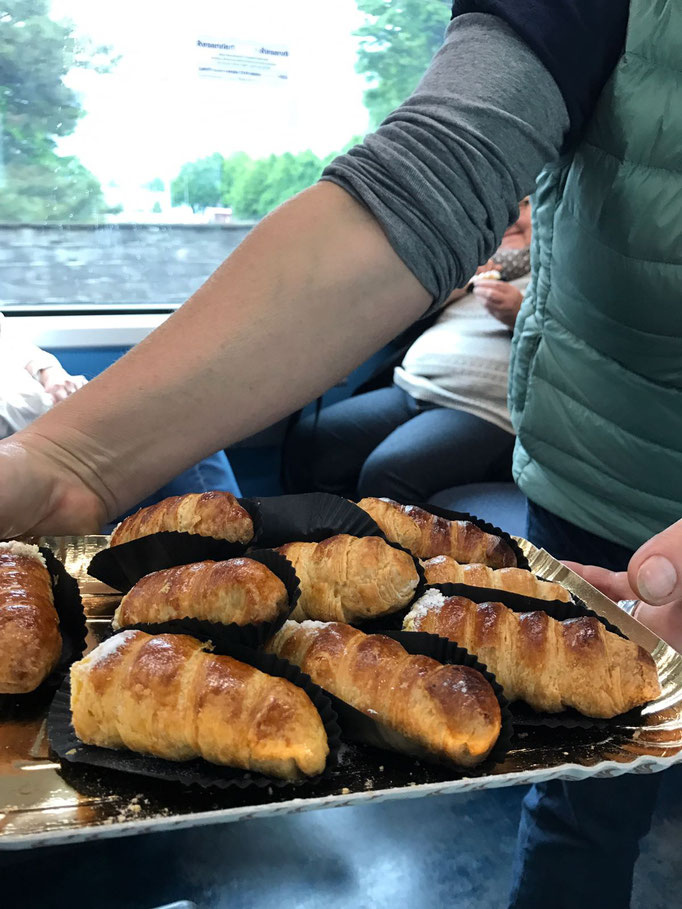 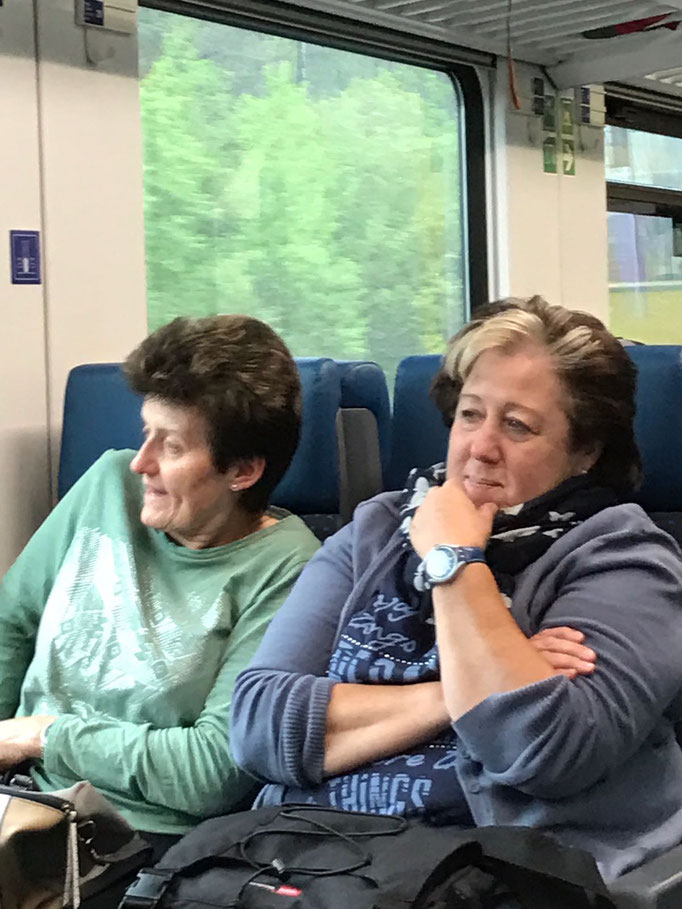 09.02.2018
Landfrauen Trimstein und Umgebung
18
Apèrobackkurs in der Mühle Kleeb
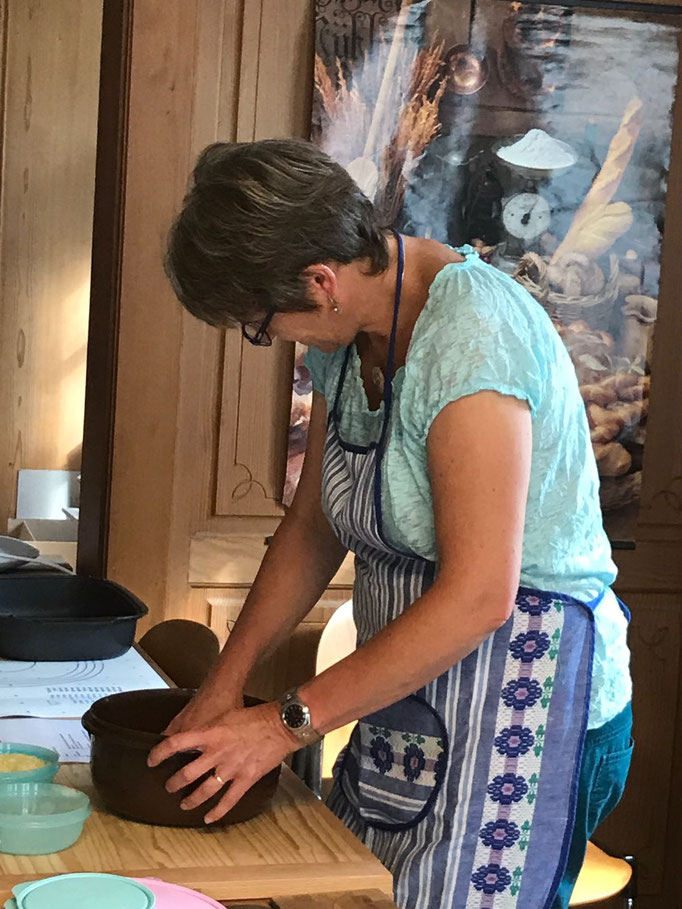 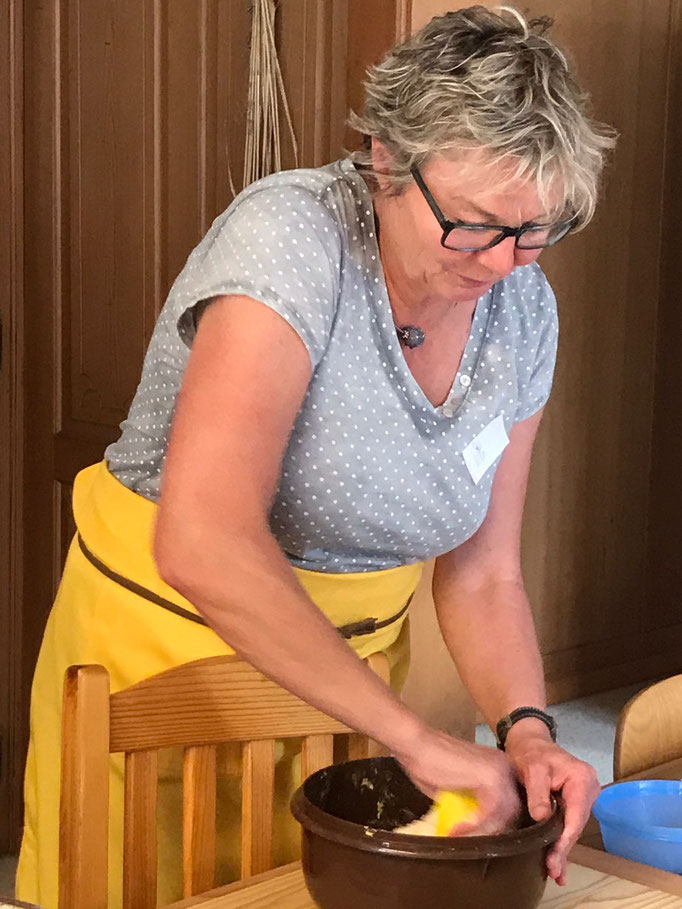 09.02.2018
Landfrauen Trimstein und Umgebung
19
Am 29.05.2017 nahmen 5 Frauen am Apèrobackkurs teil. 
Pikanter Käsesableteig, Kuchenteig, Zupfbrotteig und noch 
viele mehr waren schon vorbereitet und wir konnten direkt mit der Verarbeitung 
beginnen, so entstanden nach und nach ganz feine Sachen für unser 
Apèrobuffet.  Nach dem Abwaschen und wegräumen konnten wir die 
feinen Kreationen direkt Probieren, für jedes blieb aber noch genügend übrig 
um von jeder Sorte was mit Nachhause zunehmen.
Frau Held gab noch ganz viele Tipps weiter und jede Teilnehmerin bekam  
eine Dokumentation mit vielen tollen Rezepte.
09.02.2018
Landfrauen Trimstein und Umgebung
20
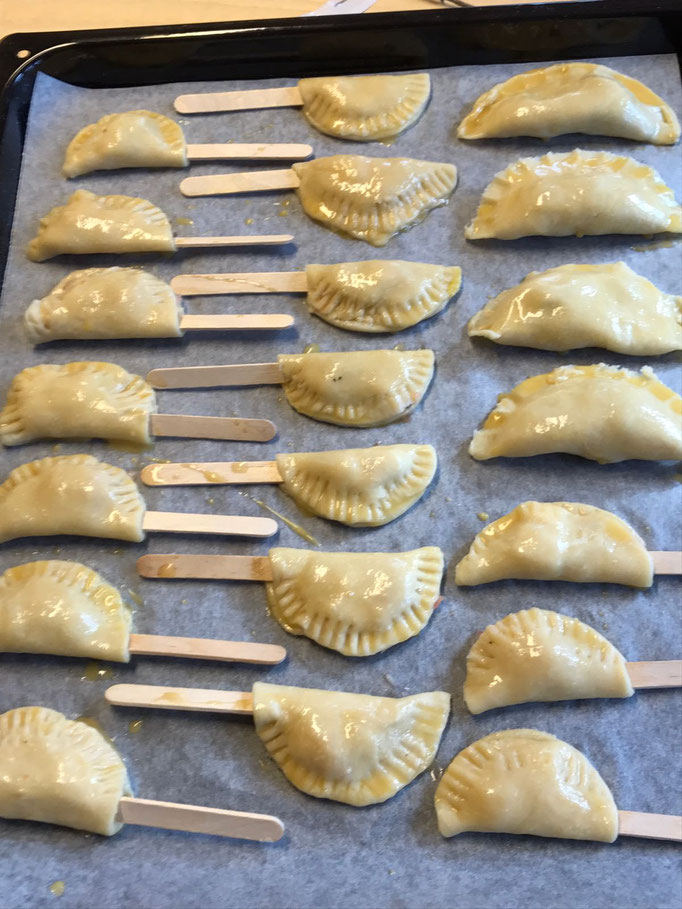 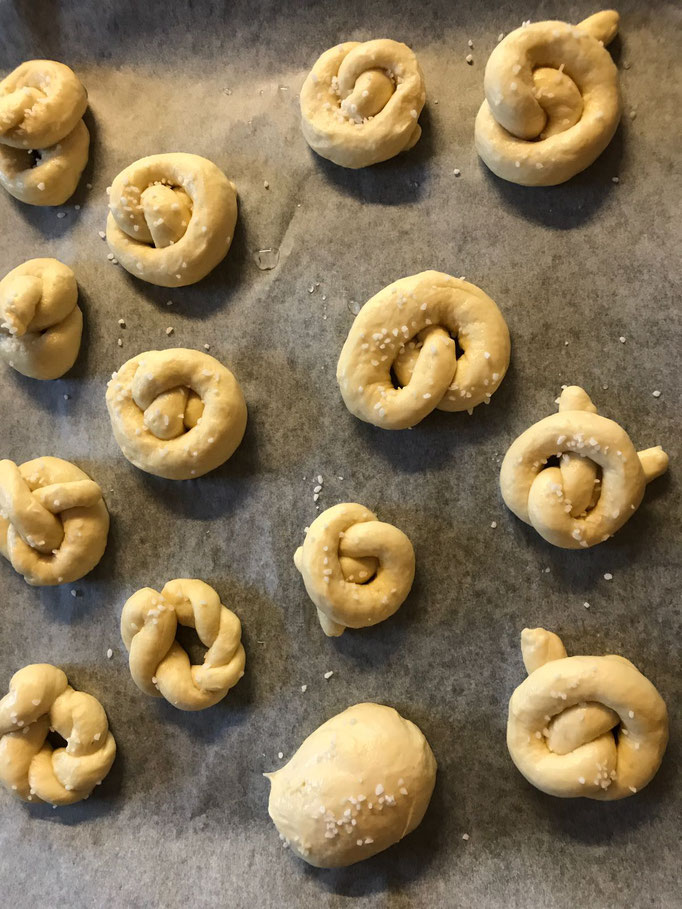 09.02.2018
Landfrauen Trimstein und Umgebung
21
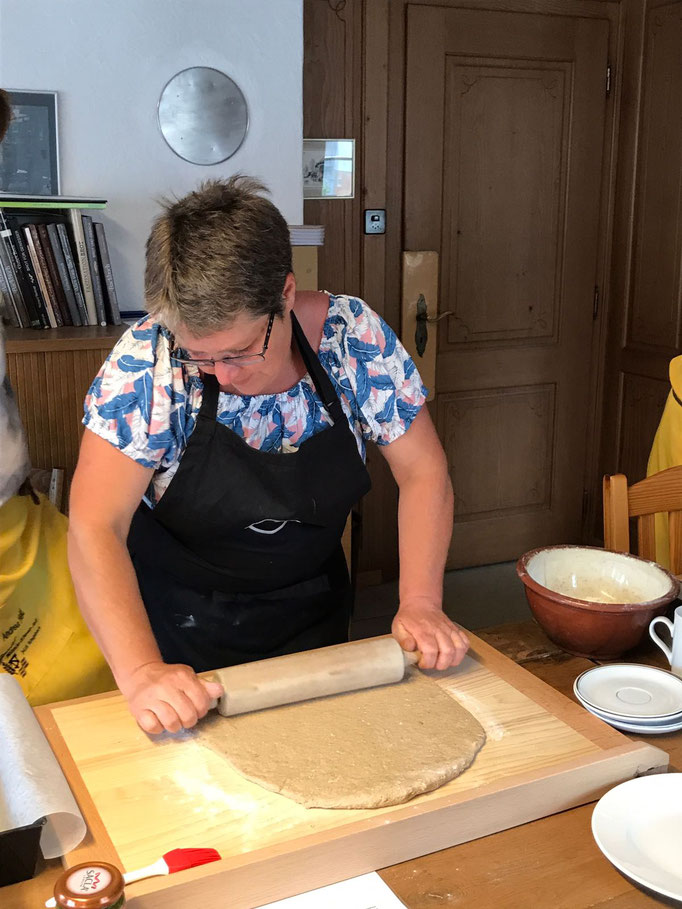 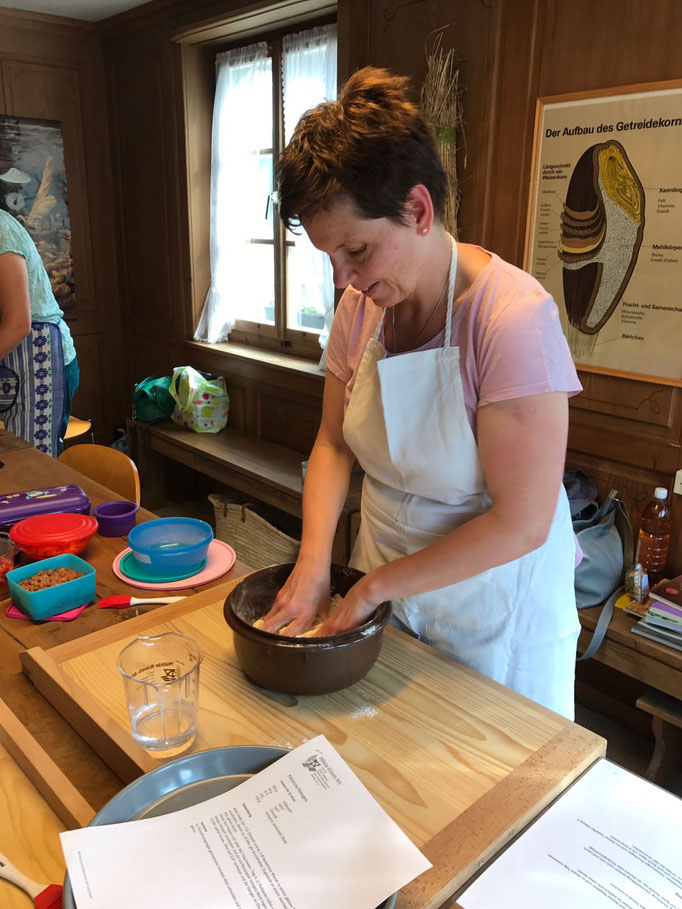 09.02.2018
Landfrauen Trimstein und Umgebung
22
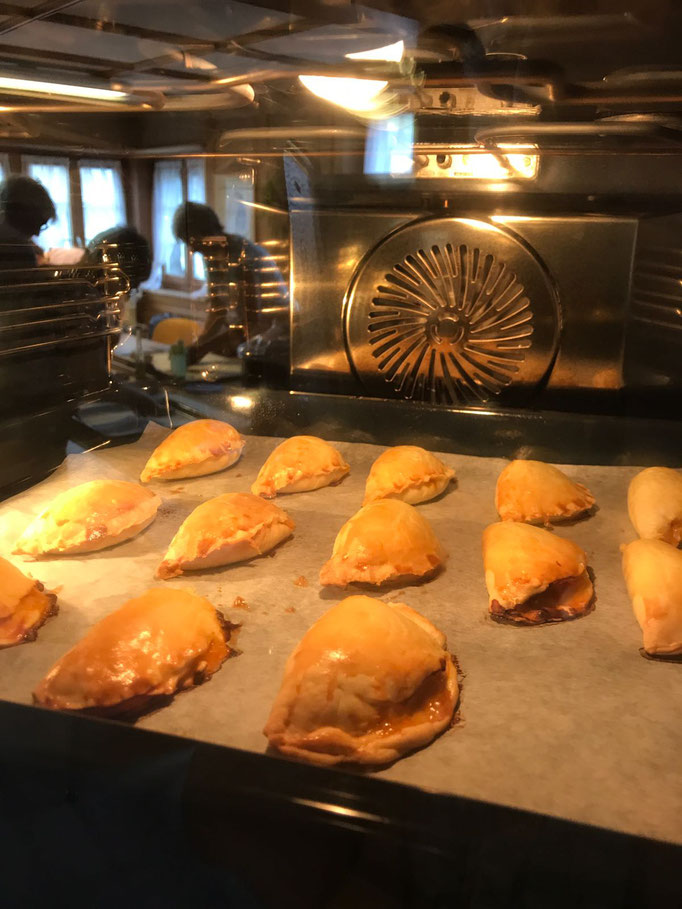 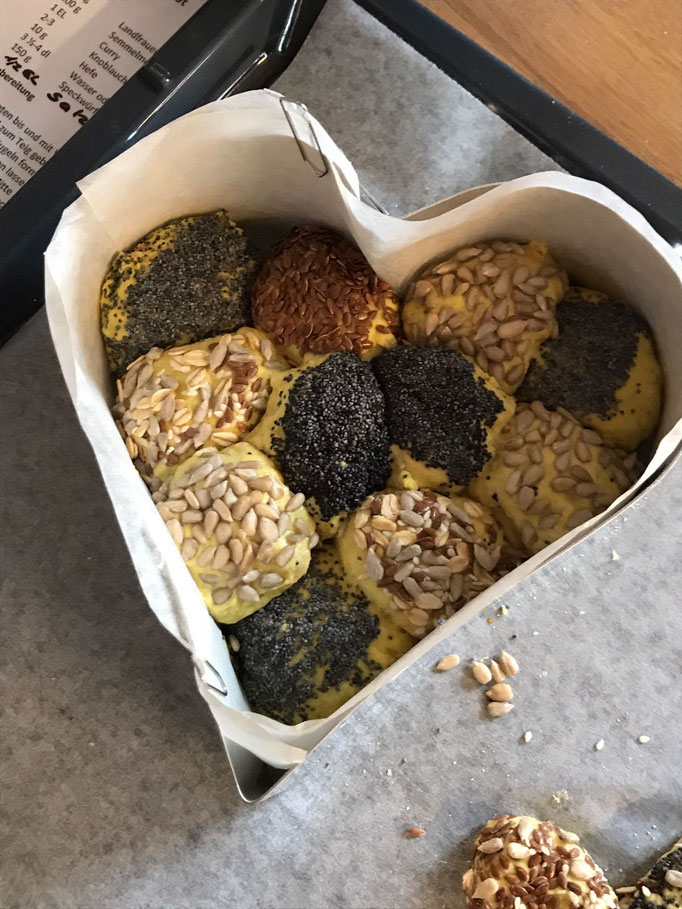 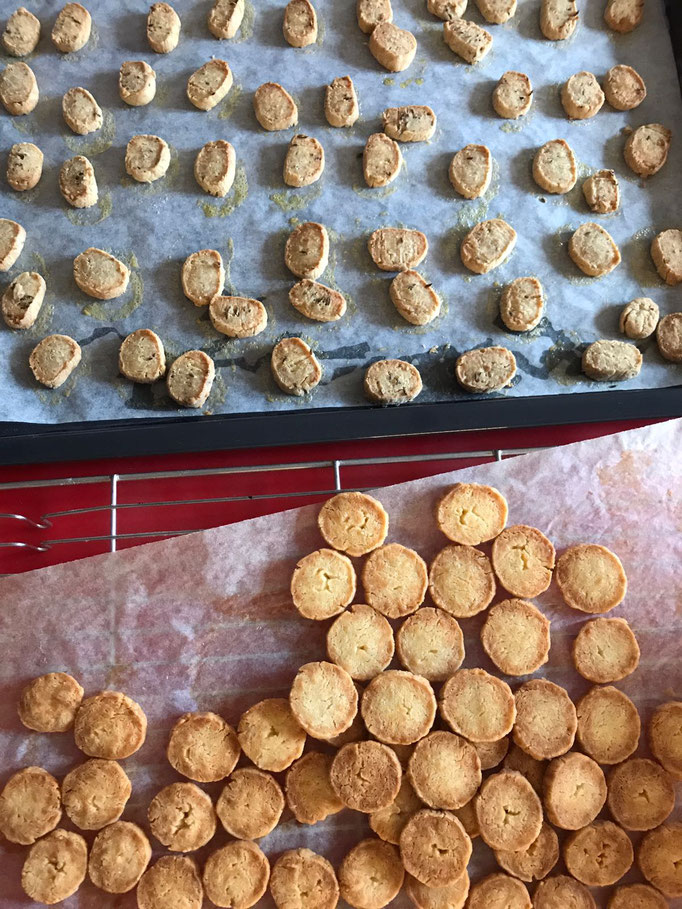 09.02.2018
Landfrauen Trimstein und Umgebung
23
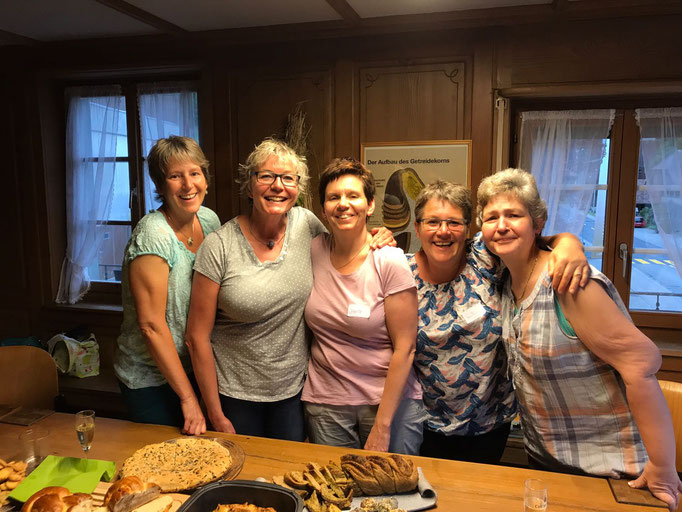 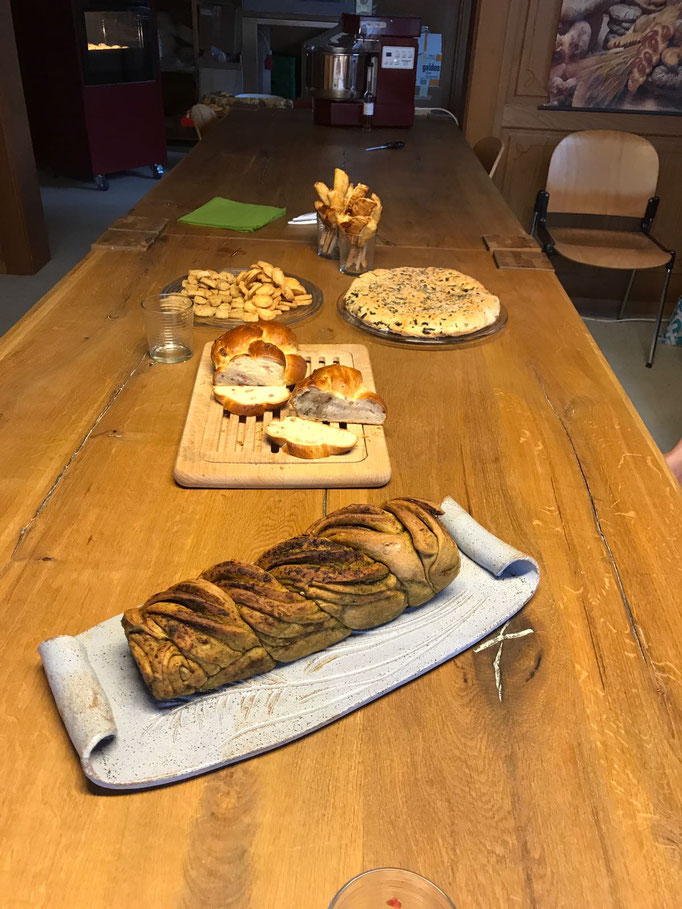 09.02.2018
Landfrauen Trimstein und Umgebung
24
Landfrauenreise ins Muotathal
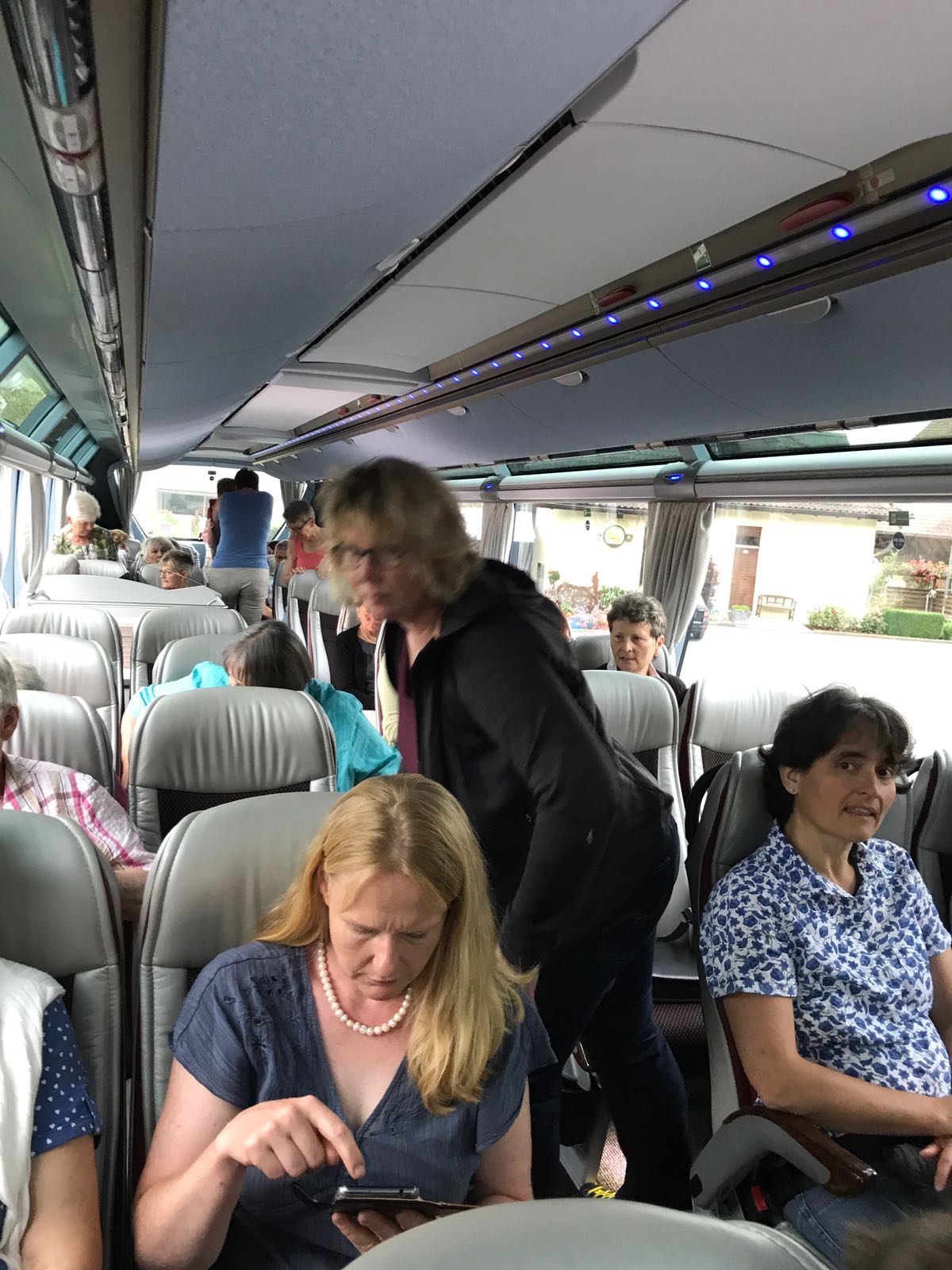 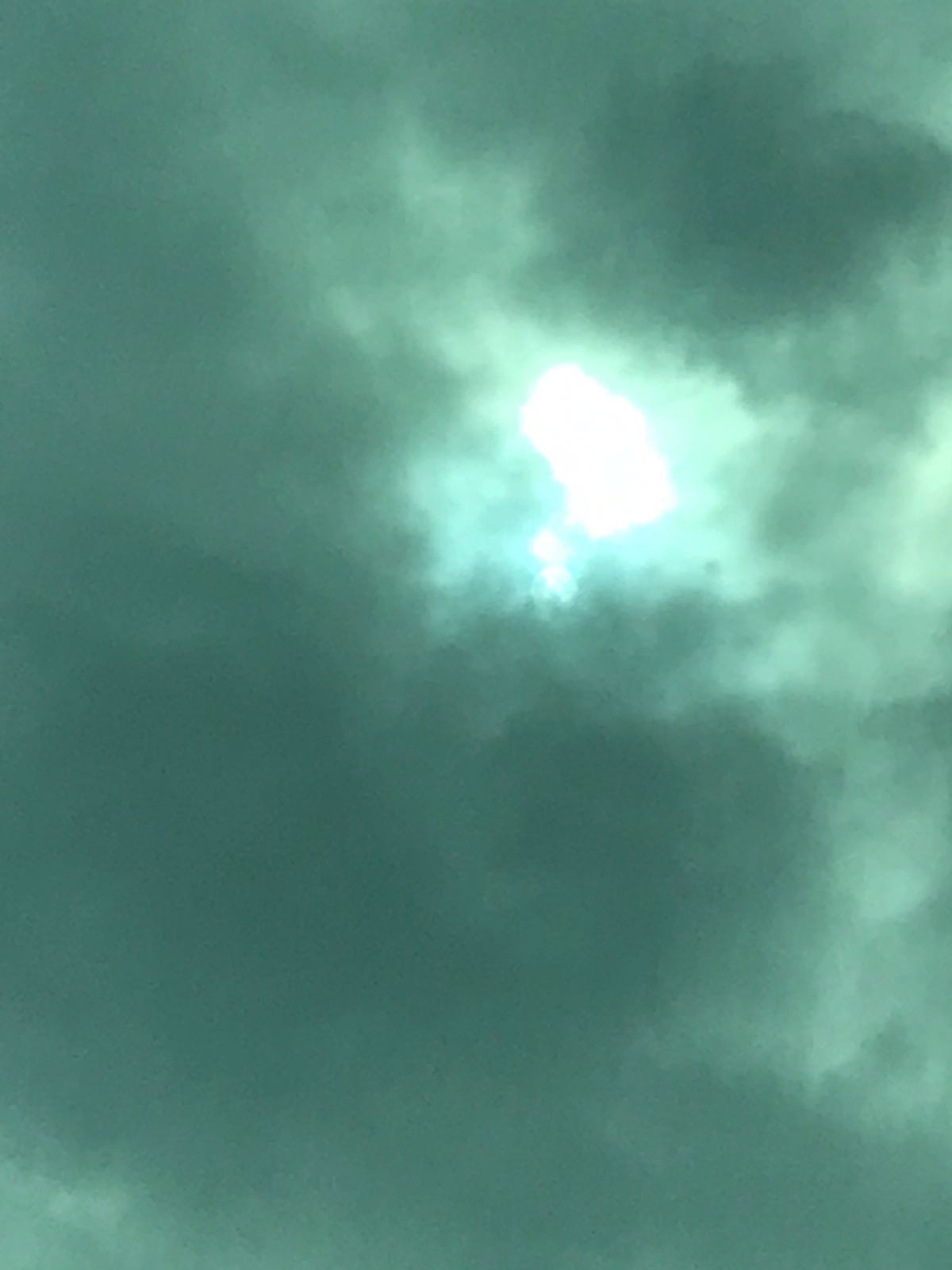 09.02.2018
Landfrauen Trimstein und Umgebung
25
Abfahrt am Mittwoch den 14 Juni 2017 Bahnhof Rubigen um 8:00,39 Personen stiegen in den Car für ins Muotathal zu den Wetterfröschen
Und schon wieder hatten wir Regenwetter! Dadurch mussten wir auch den geplanten verlauf unserer Reise anpassen, das tat der Ceuffeur in der Mittagszeit, den statt nach dem Vortrag des Wetterfrosches  und Mittagessen noch ins Bisistal zum Salisee wo ein Aufenthalt geplant war, fuhren wir über Schwyz-Brunnen –Flüleln -Stans-Sarnen- Brünnigpass nach Meiringen wo wir eine Führung in der Schneiderei vom Märithüsli hatten.
Das war sehr spannend und eindrücklich wie so einen Kleinbetrieb in der Modebranche überleben kann.
Je nach Saison arbeiten bei Jennis 18-24 Personen bei Jennis.
Wie schnell kann man ein Hemd Nähen? In der Grösse M hat eine Schneiderin nur gerade 70 Minuten von der Stoffballe bis zum Fertigen Hemd.
Da wir schon ein Gemeinsames Mittagessen hatten sahen wir davon ab am Abend noch gemeinsam zu essen, so waren wir einmal etwas früher zuhause als sonst bei unseren Landfrauenreisen.
Die Reise ist nicht ganz so verlaufen wie geplant, doch hoffentlich hat es euch trotz dem gefallen.
09.02.2017
Landfrauen Trimstein und Umgebung
26
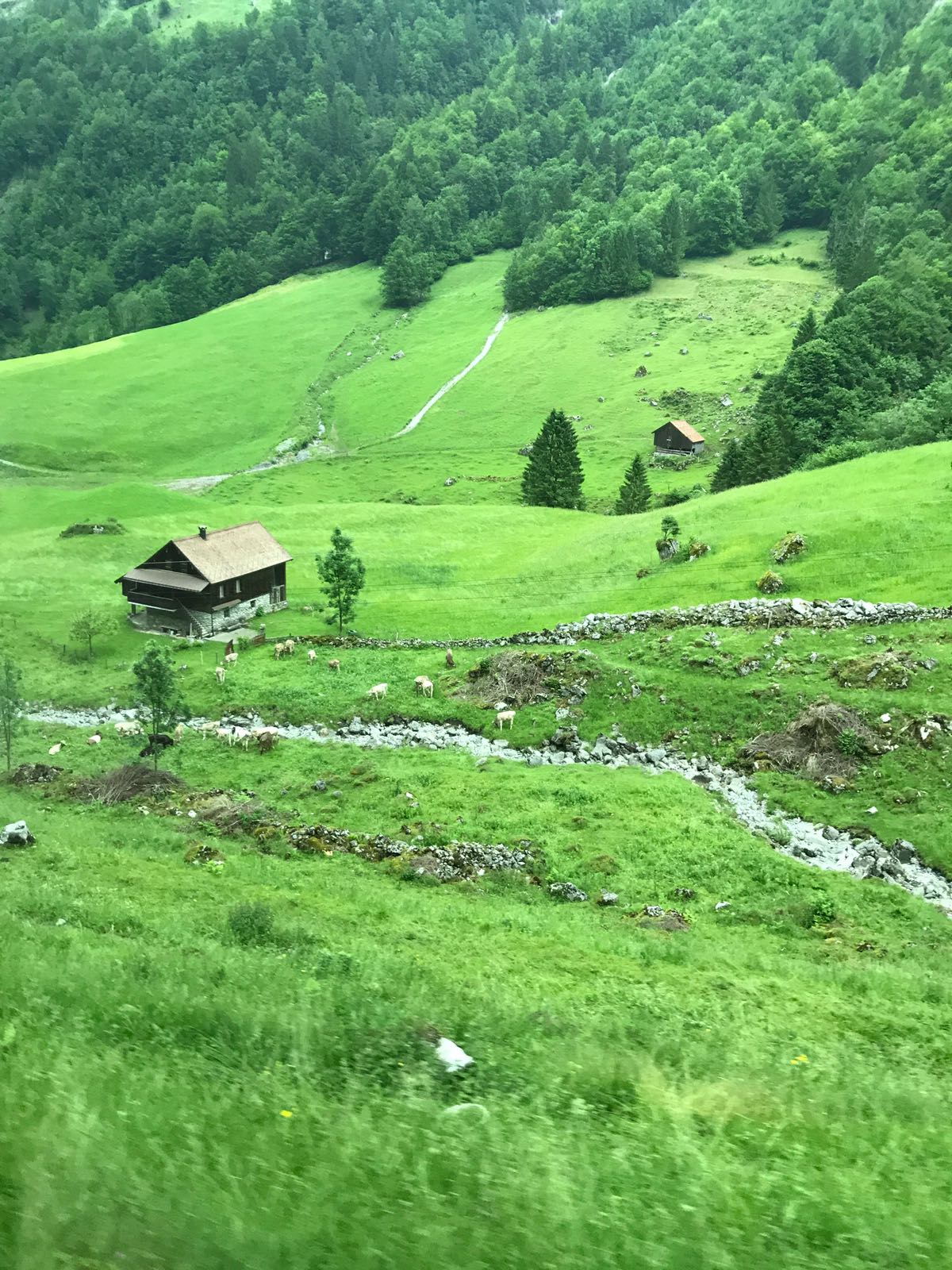 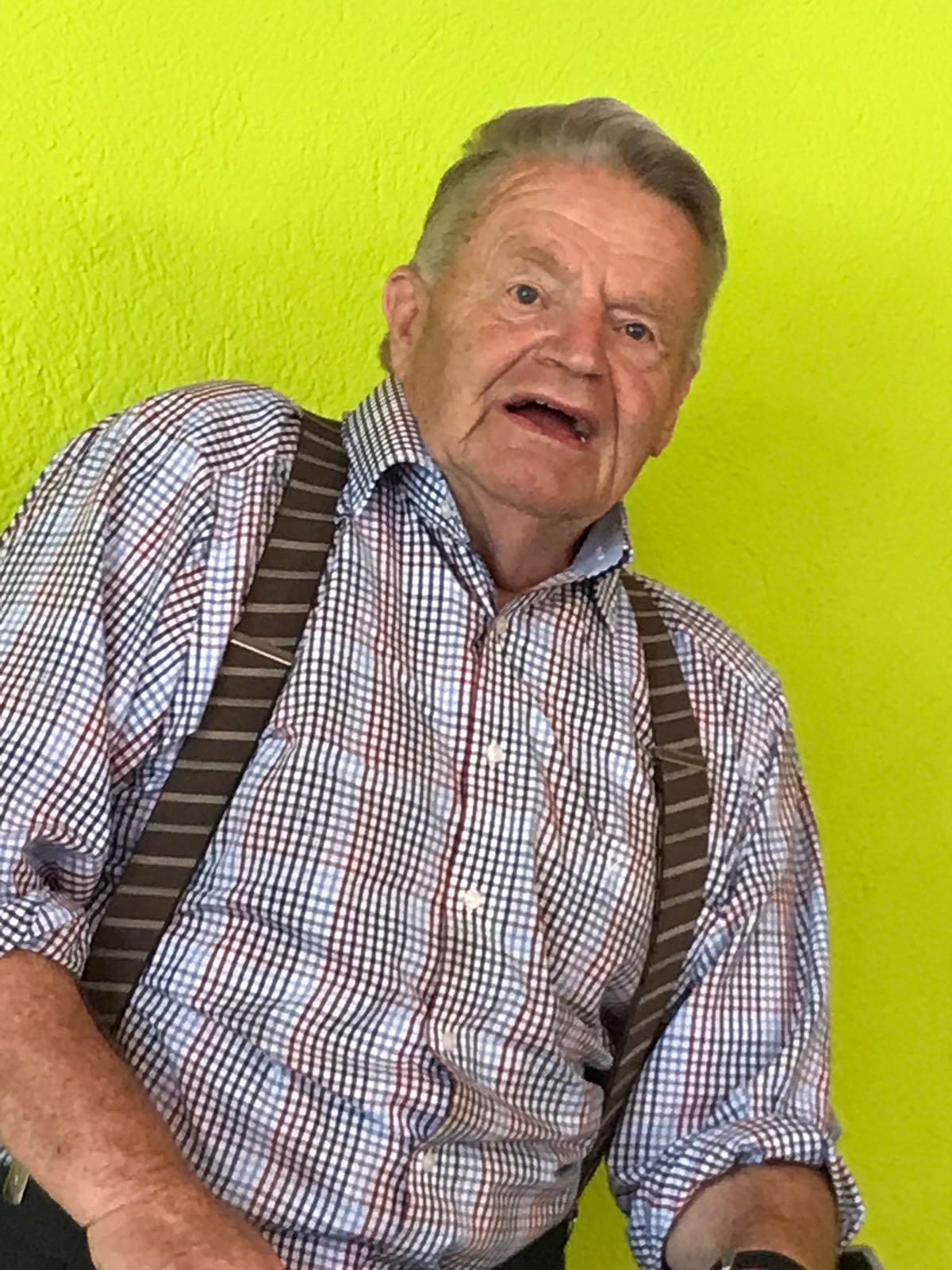 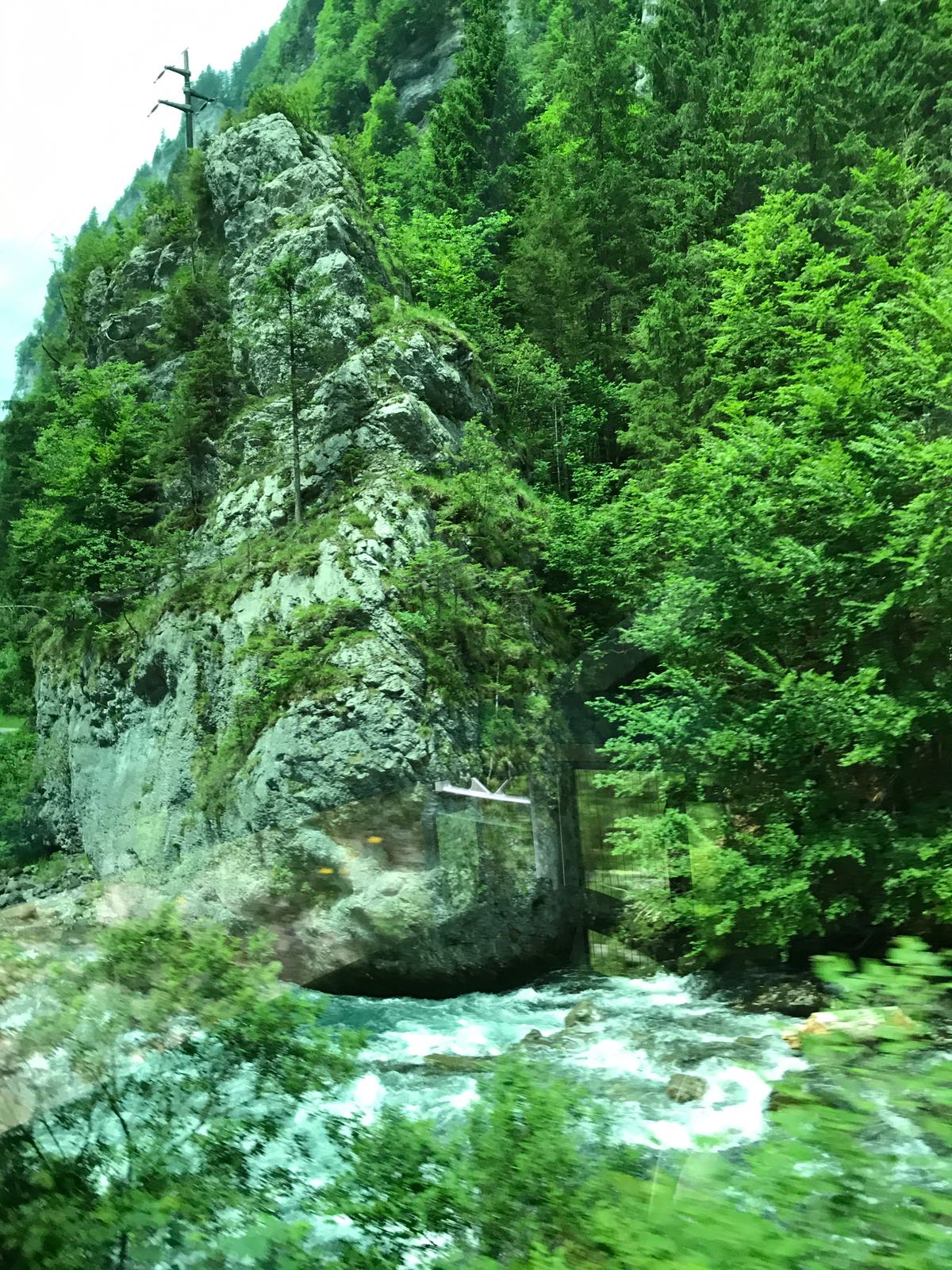 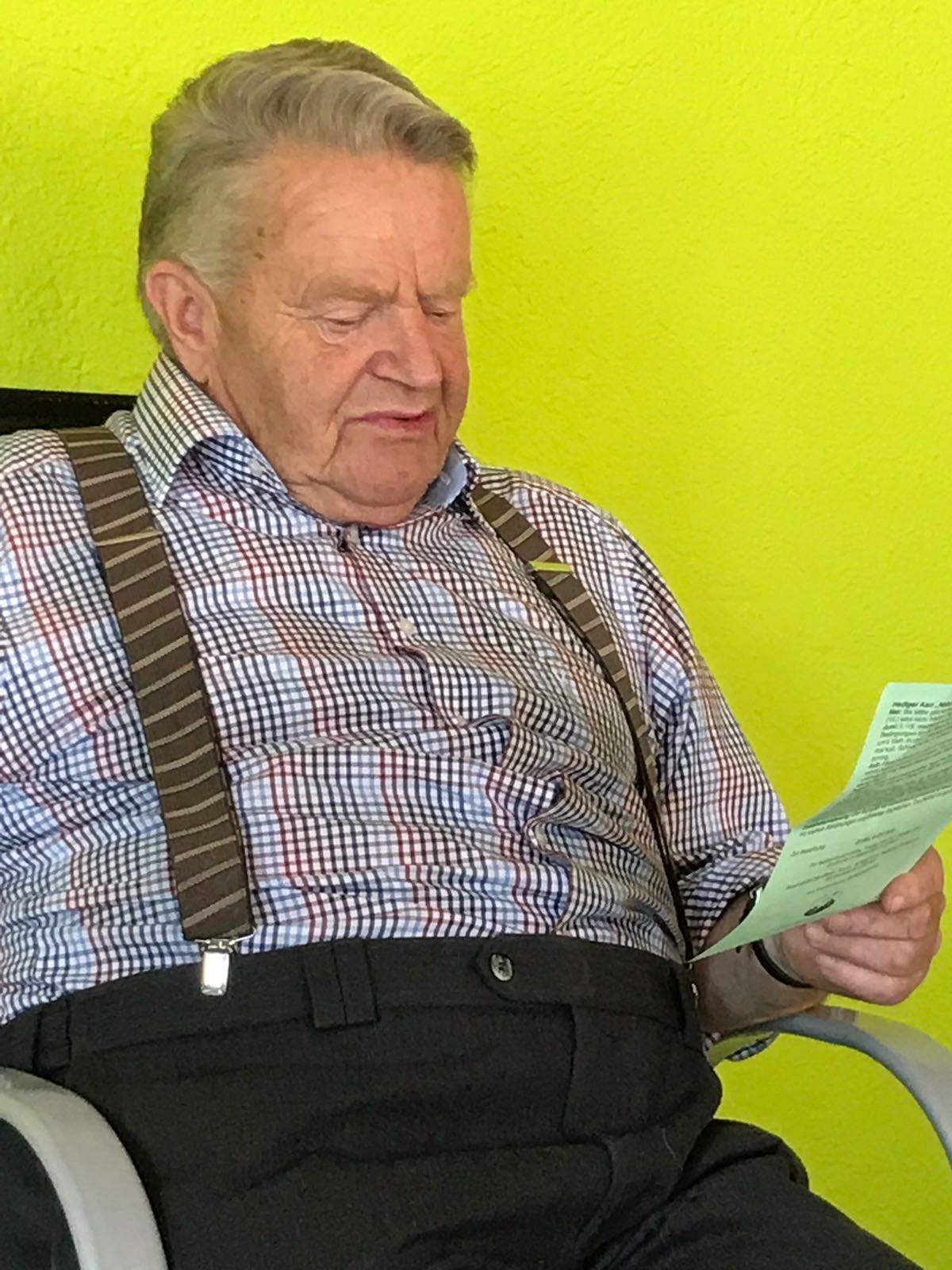 27
09.02.2018
Landfrauen Trimstein und Umgebung
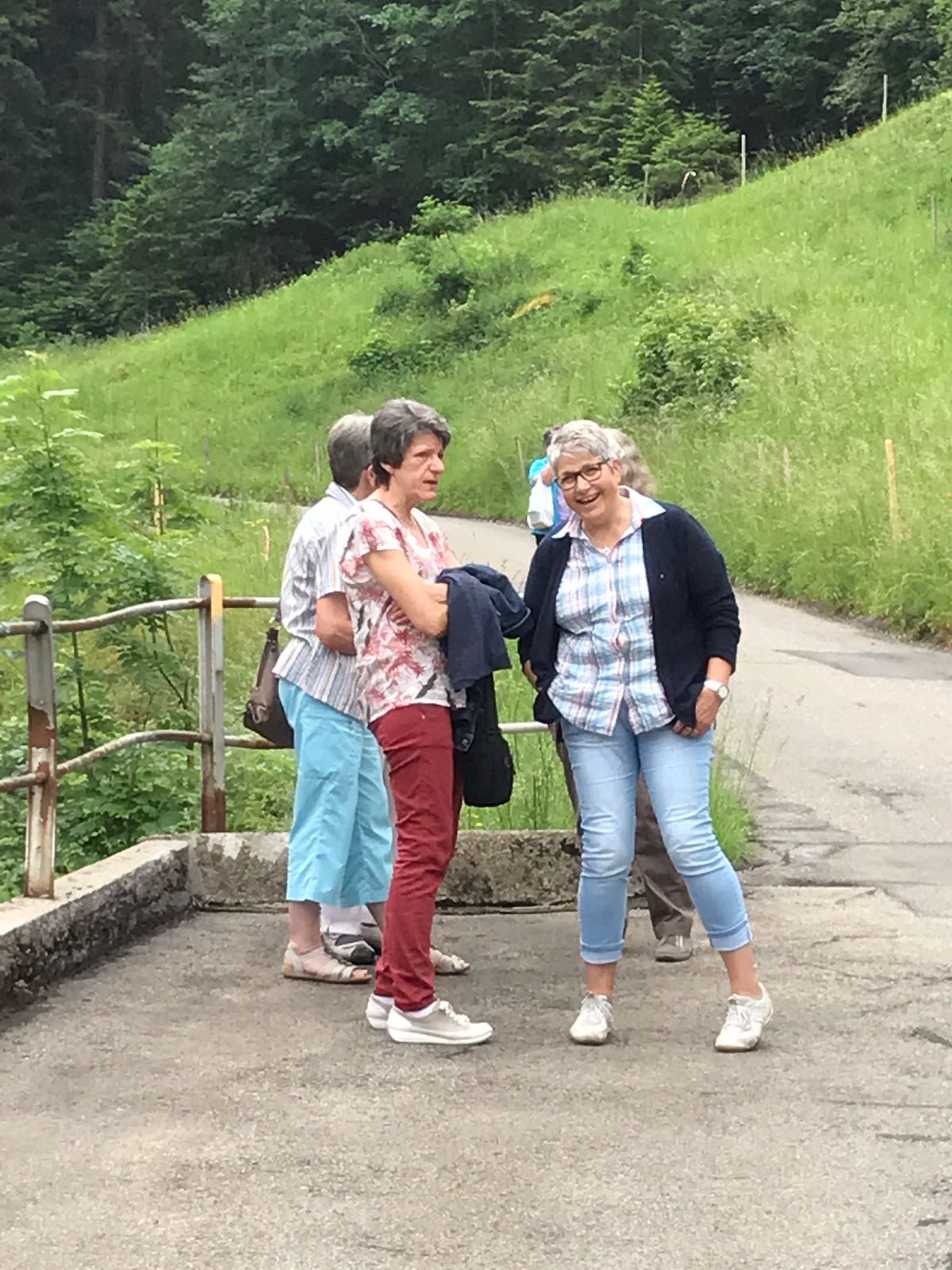 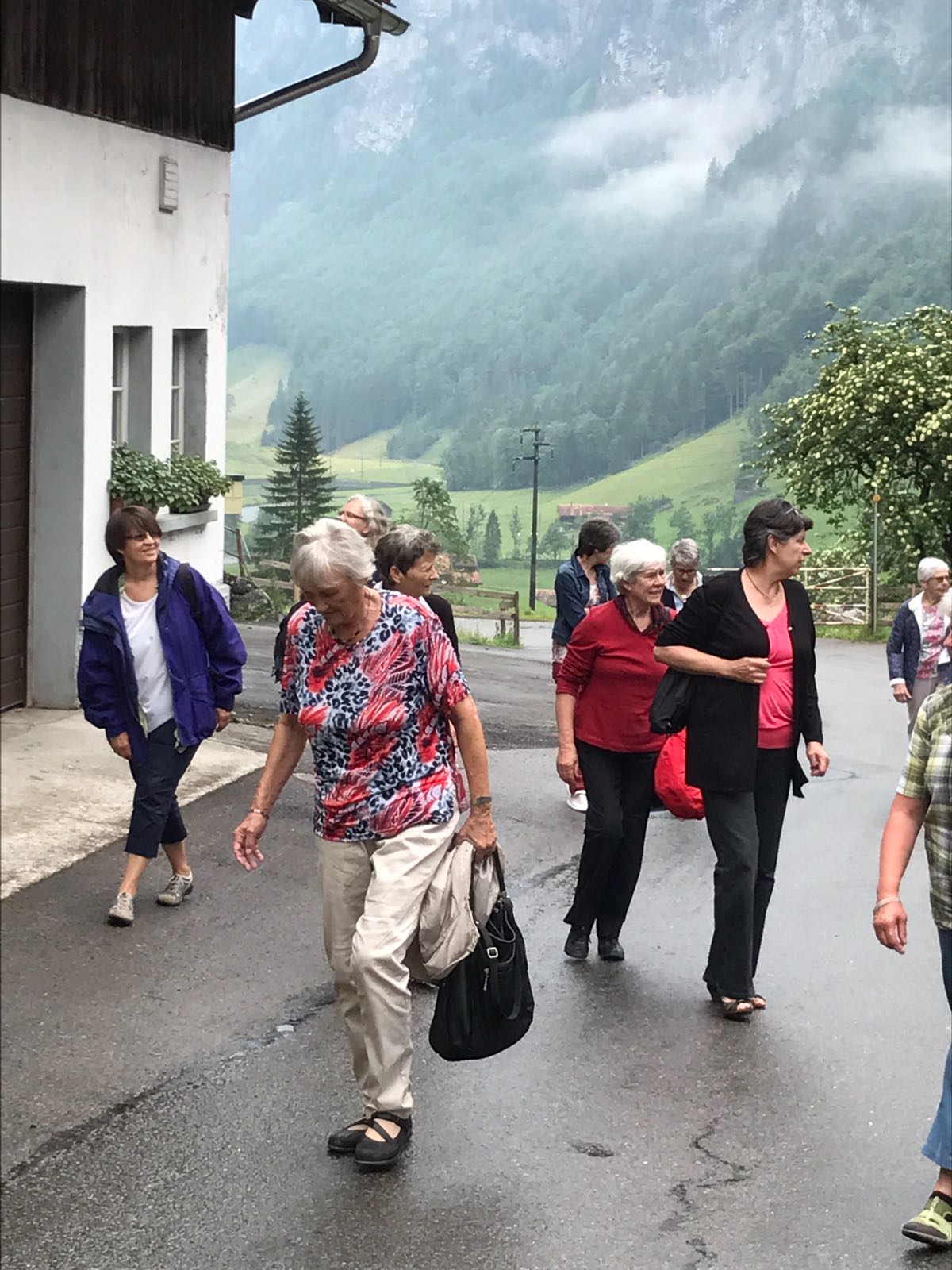 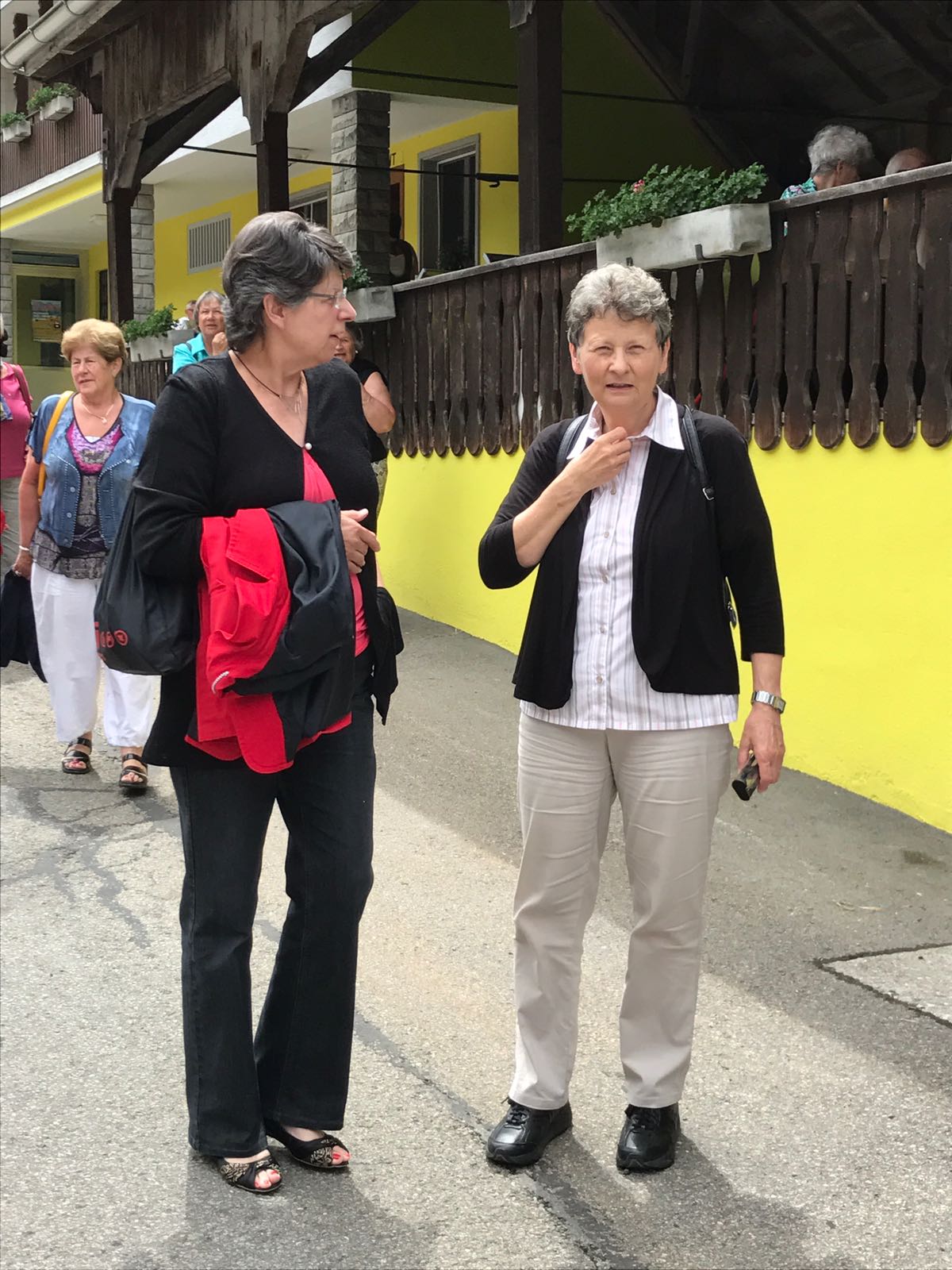 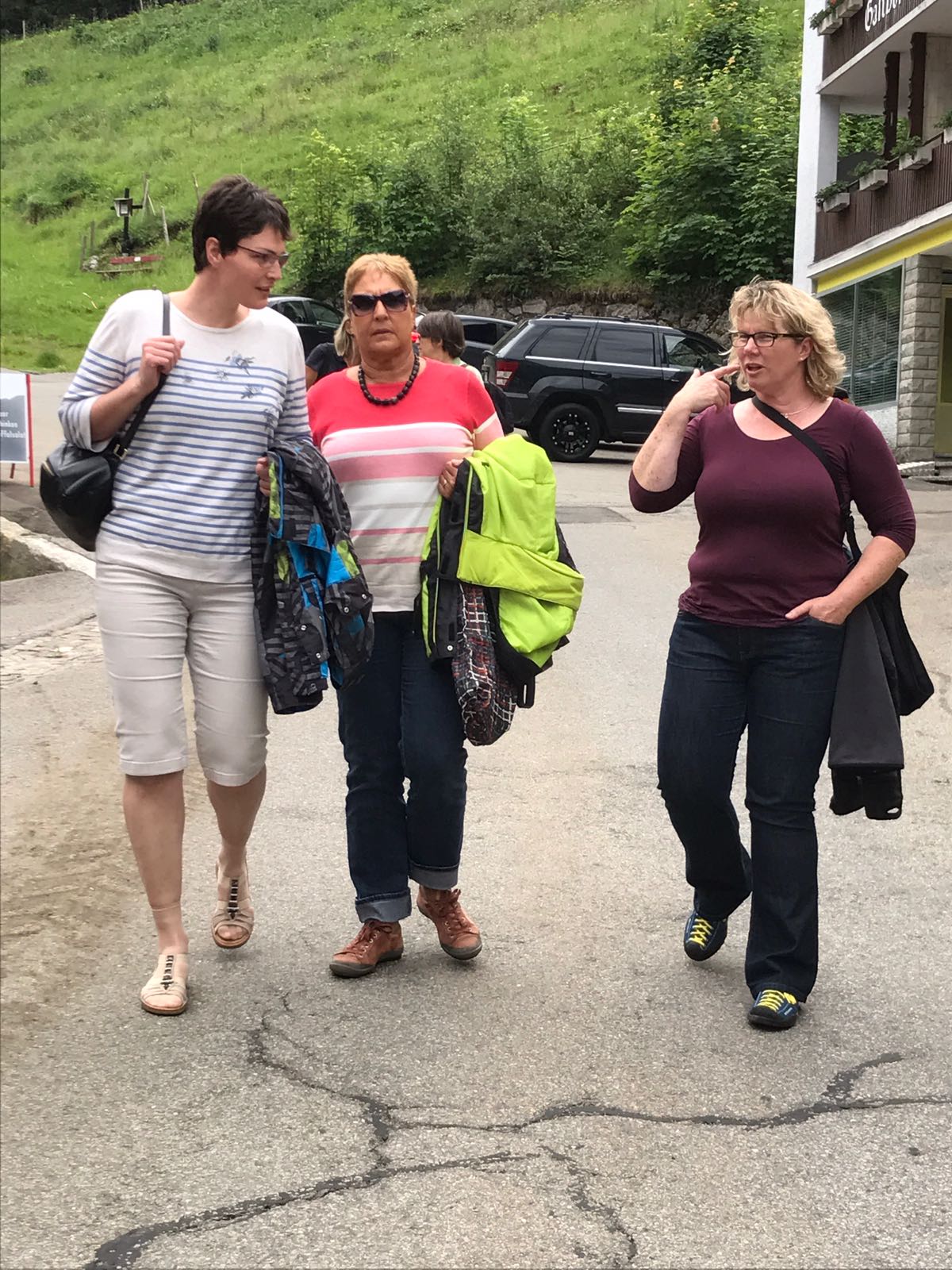 09.02.2017
Landfrauen Trimstein und Umgebung
28
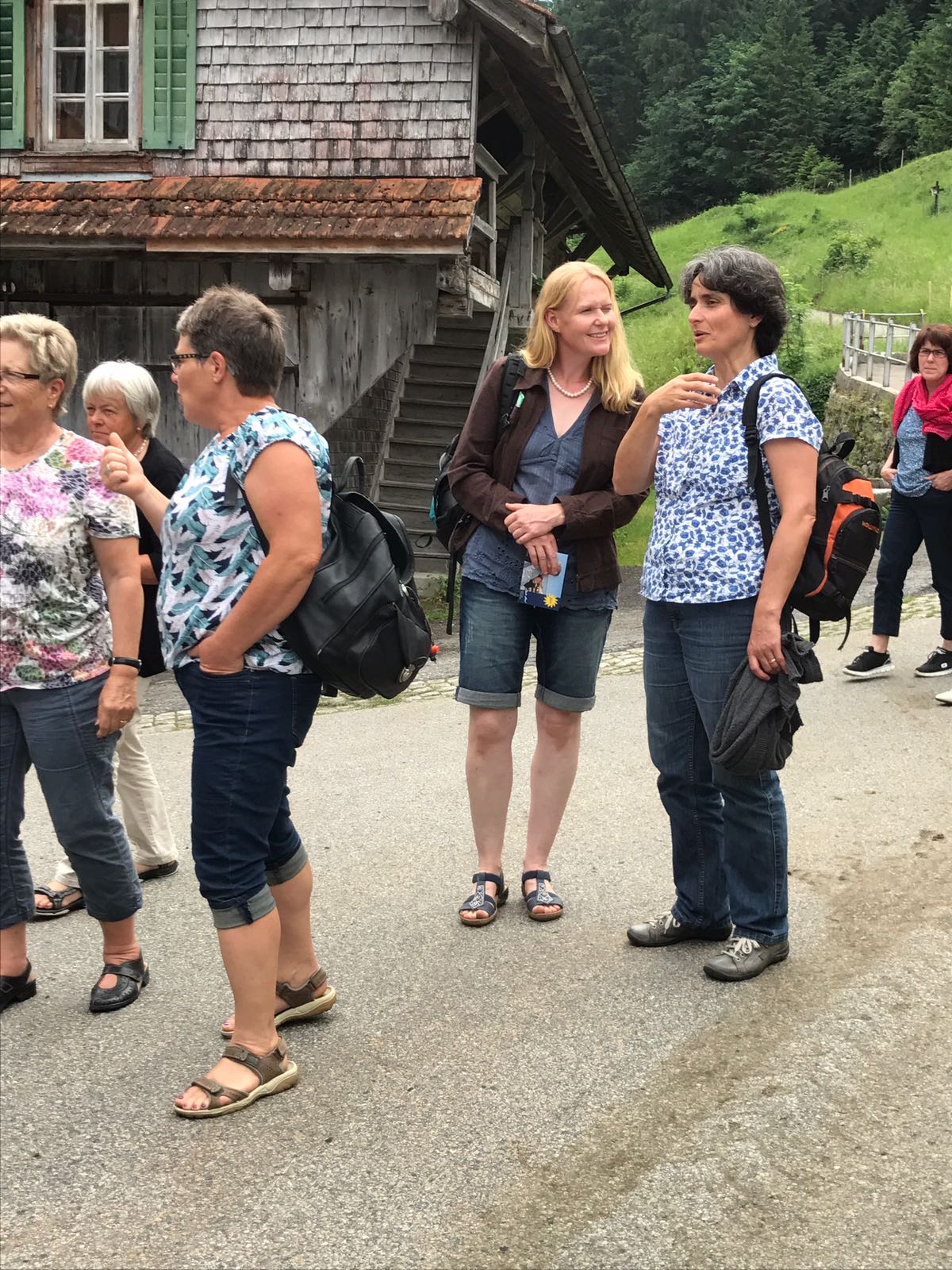 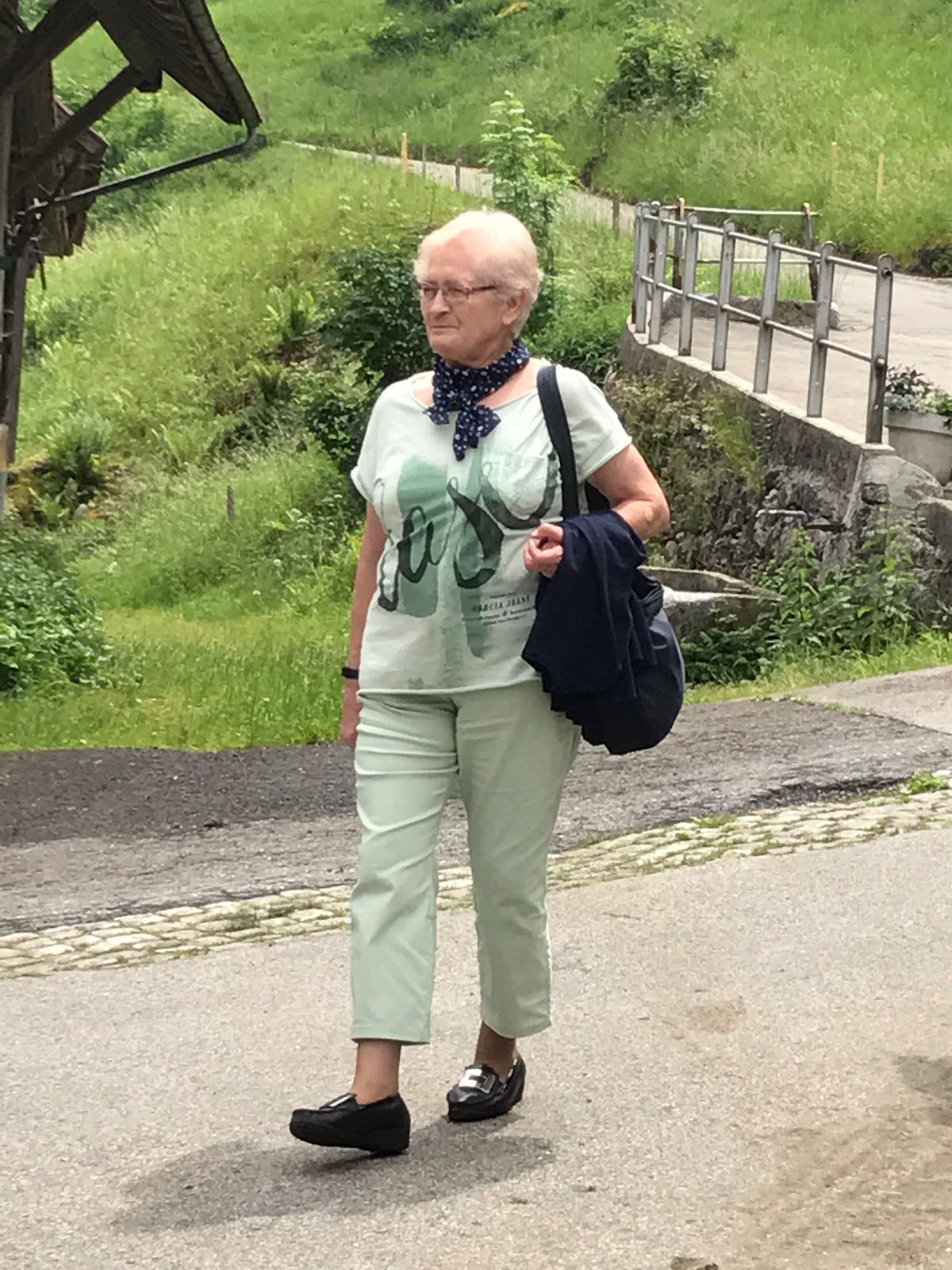 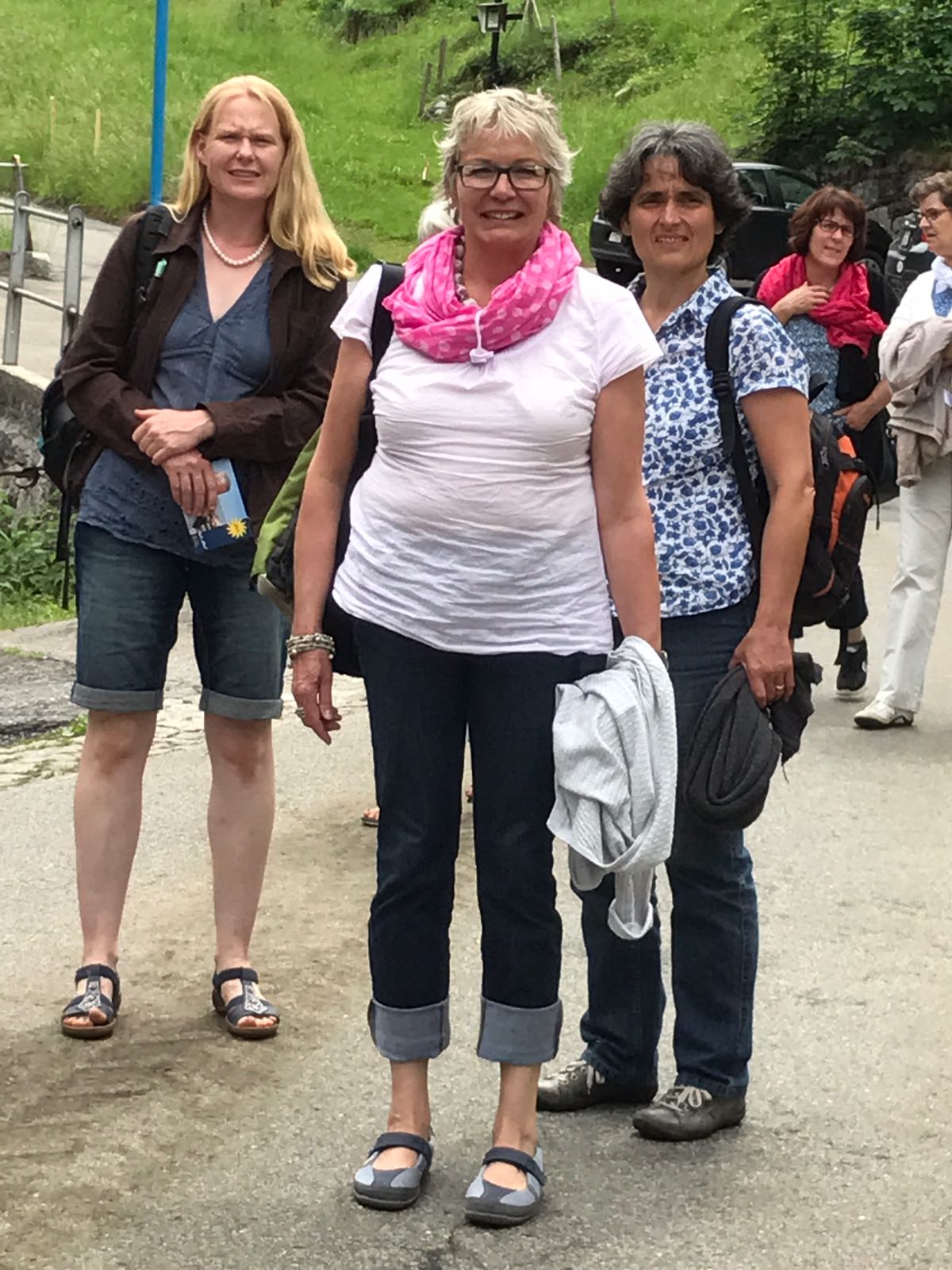 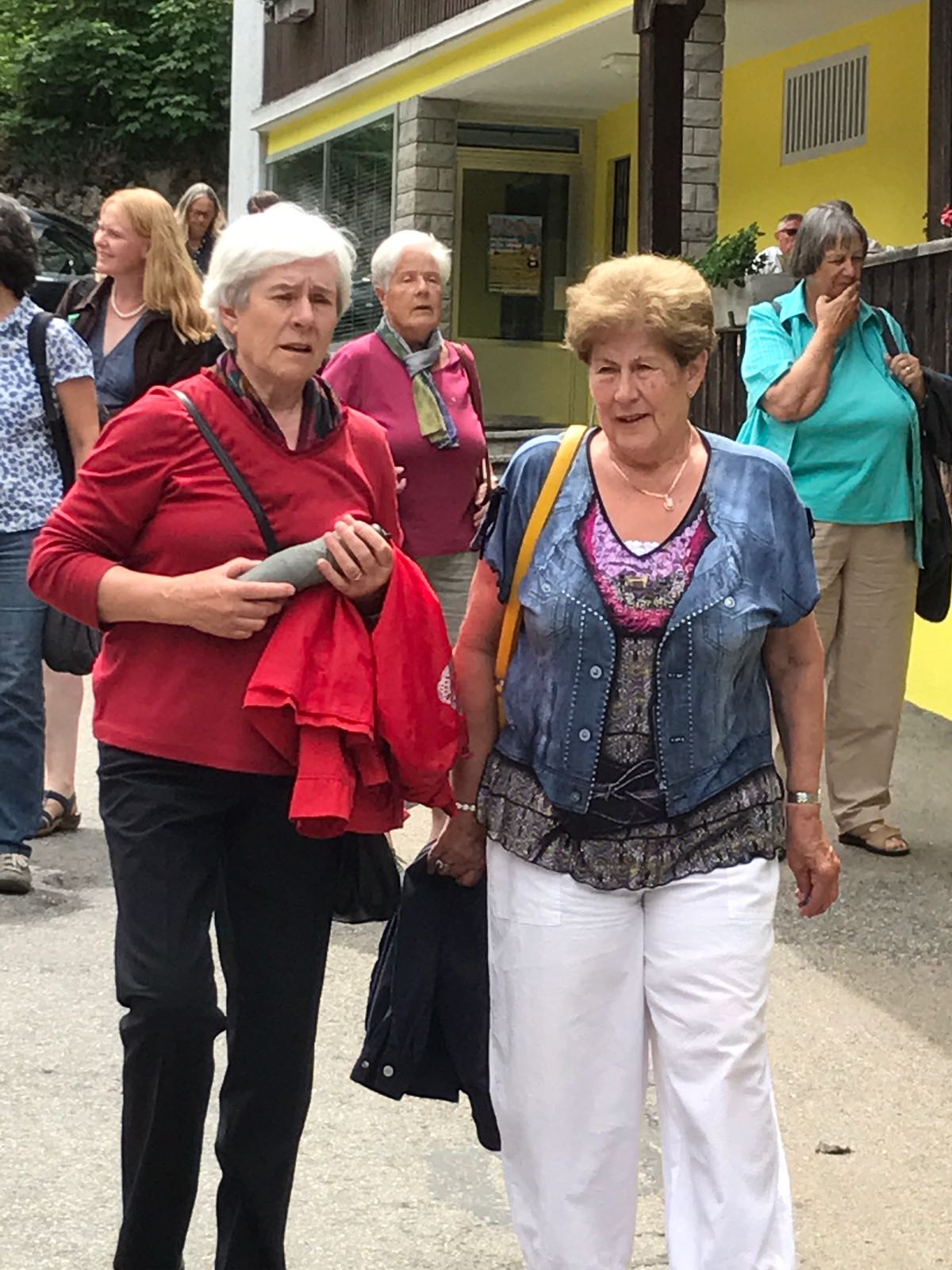 09.02.2018
Landfrauen Trimstein und Umgebung
29
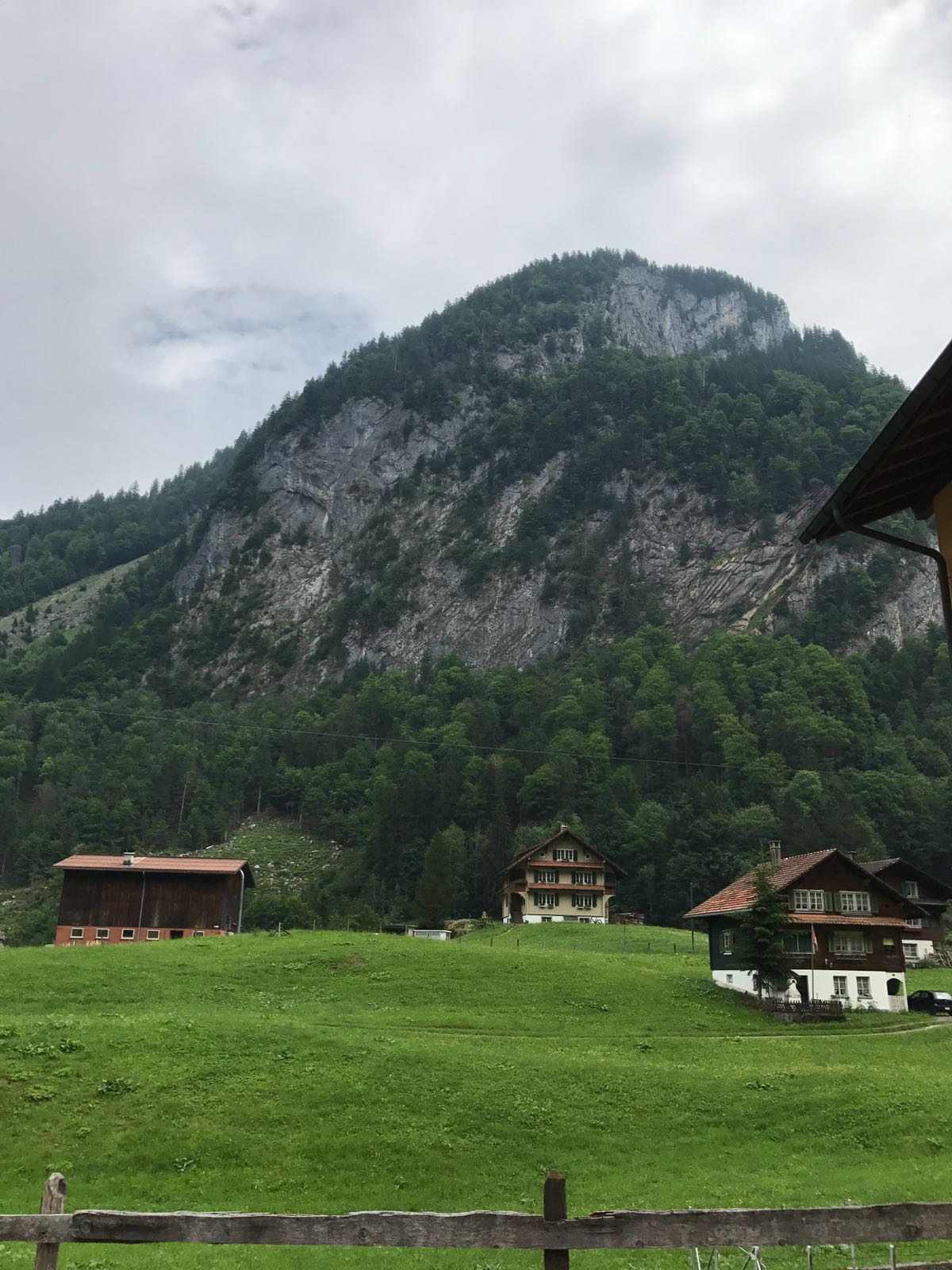 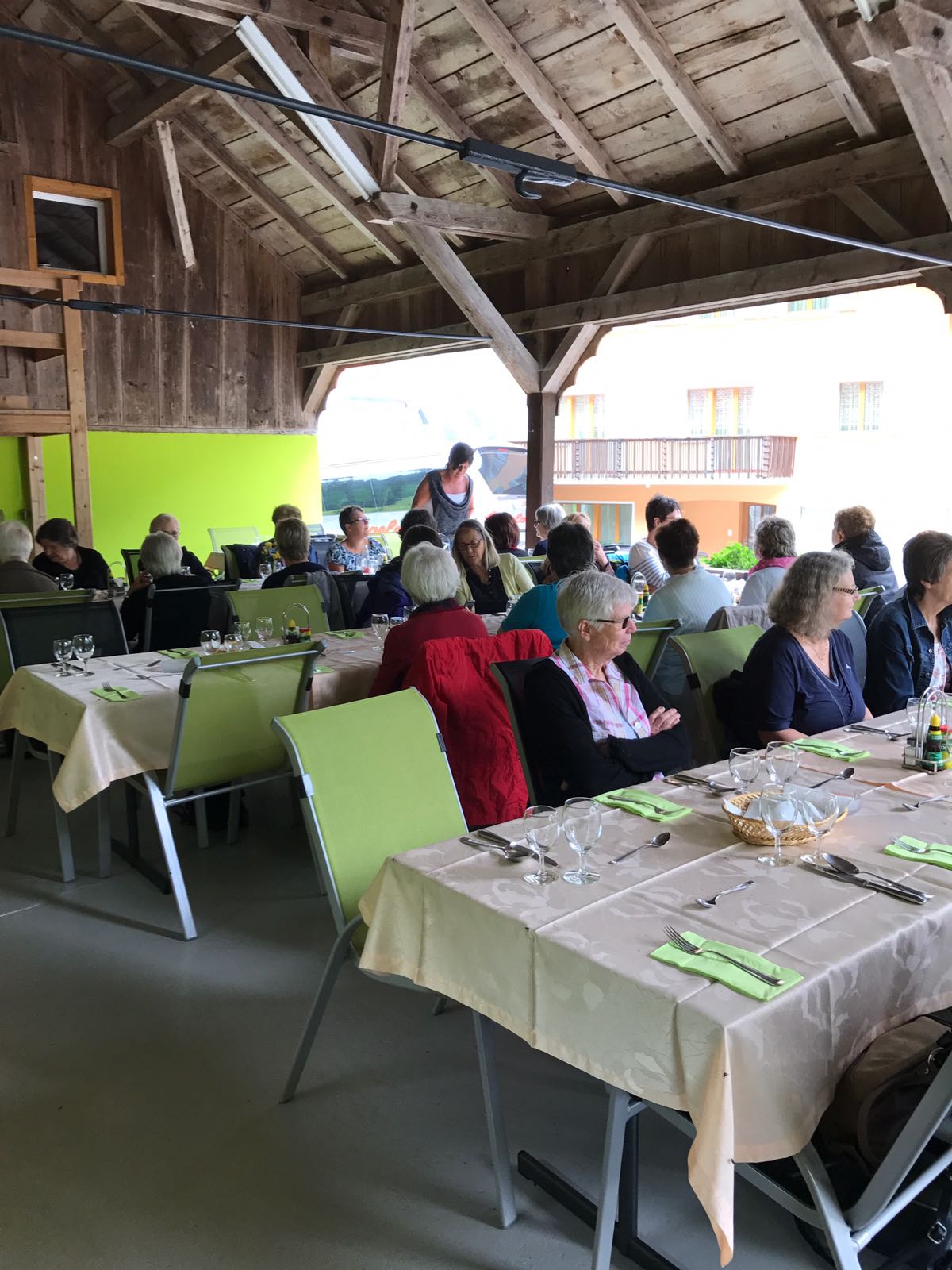 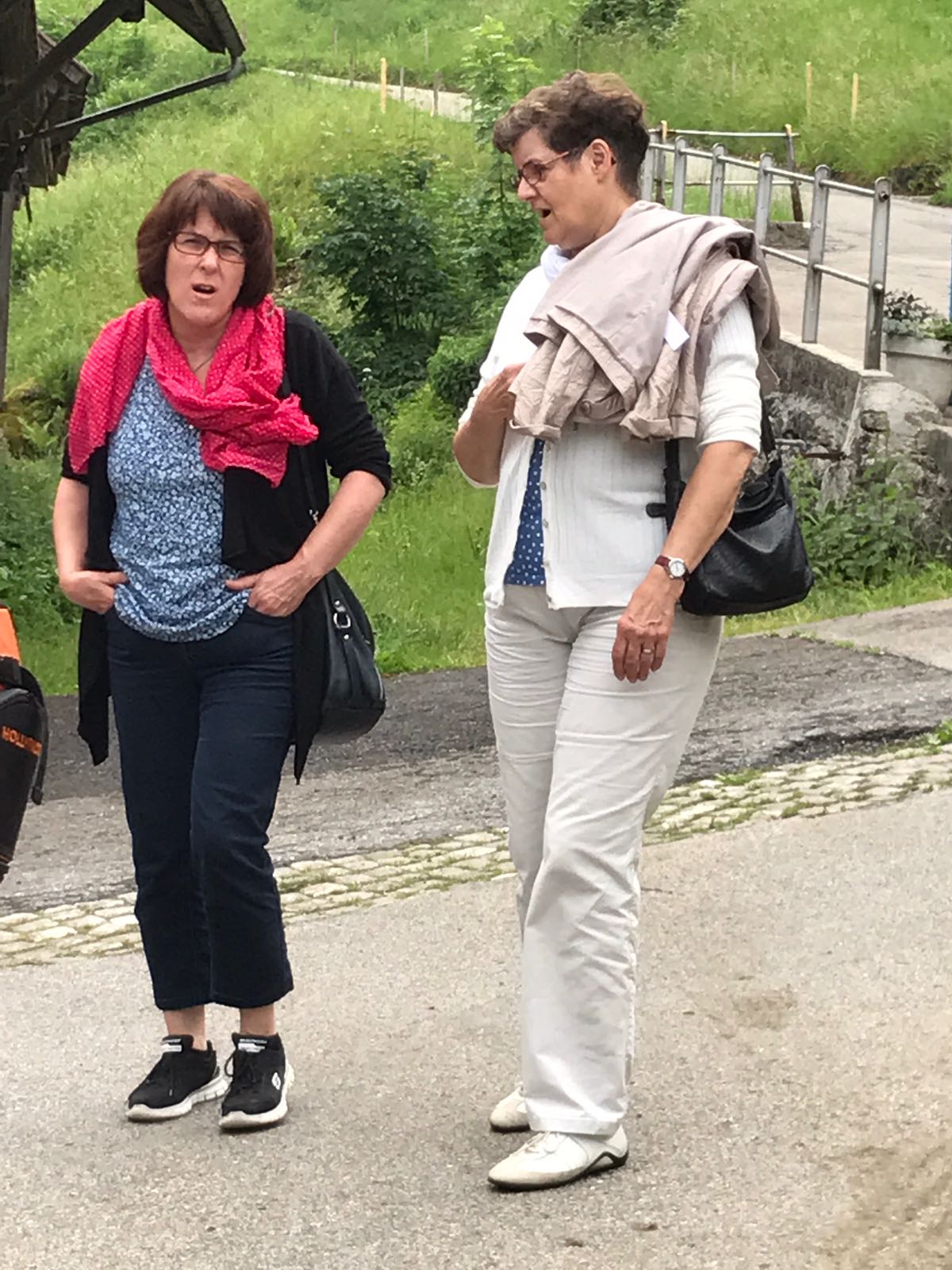 09.02.2018
Landfrauen Trimstein und Umgebung
30
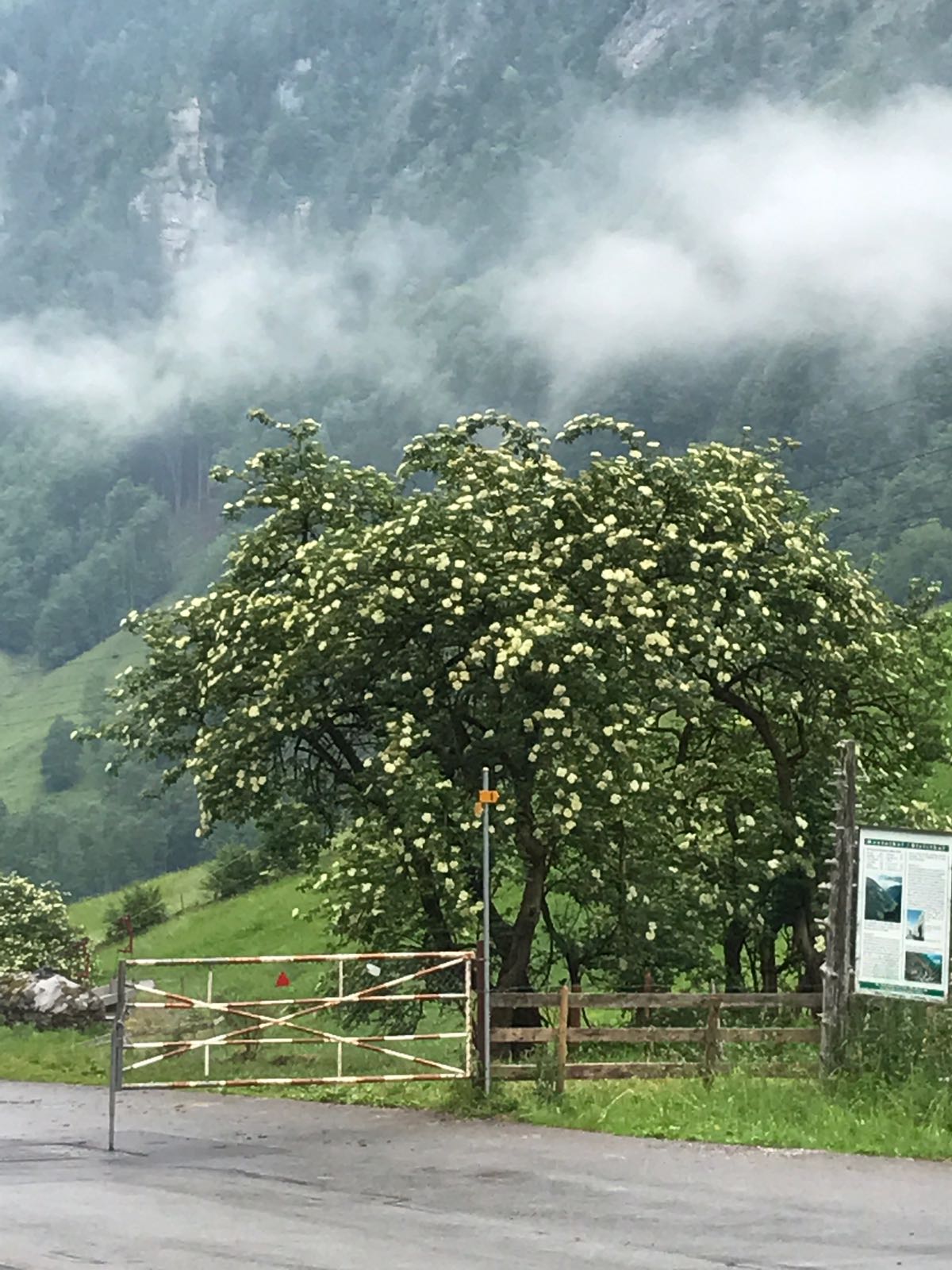 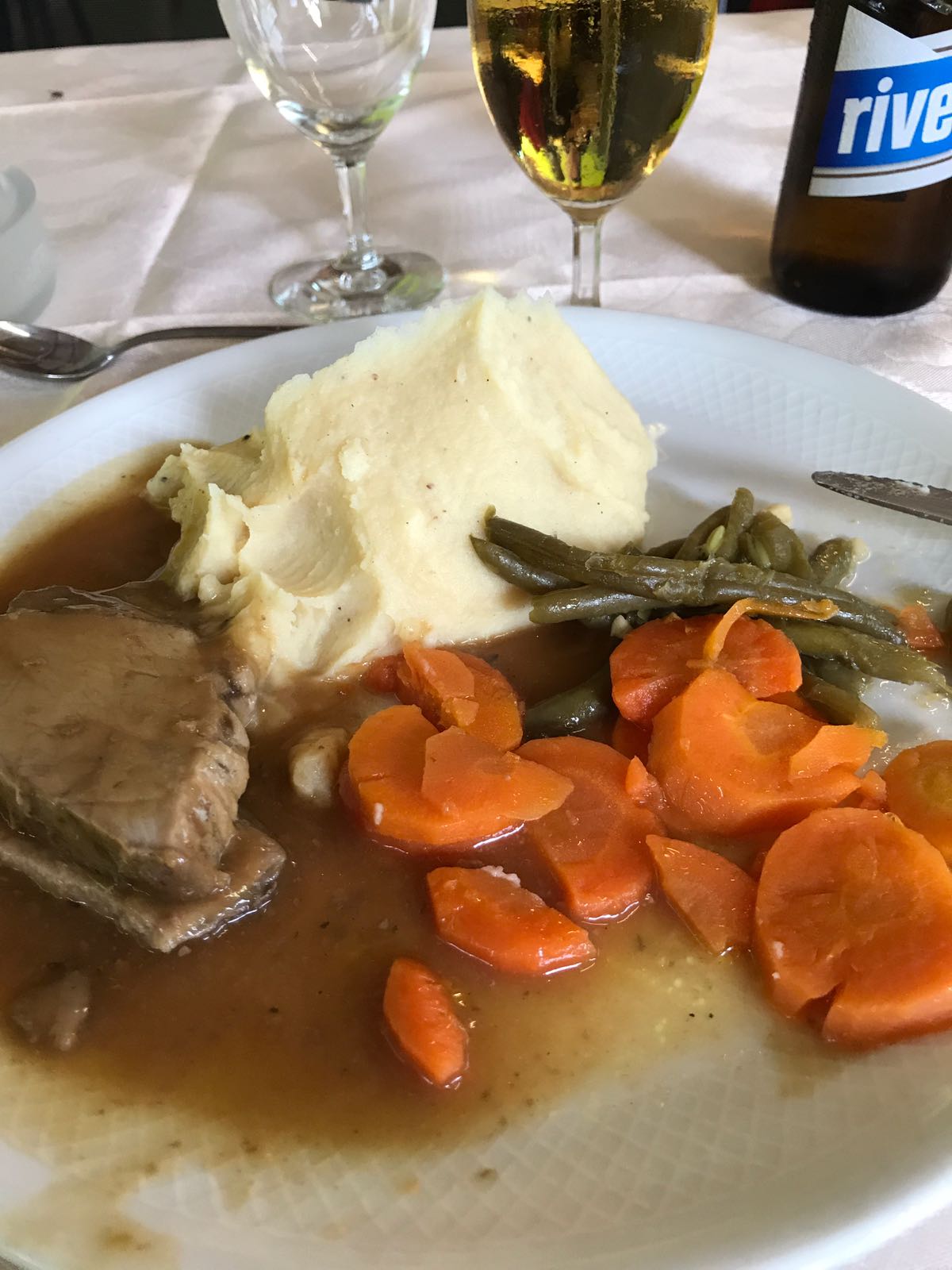 09.02.2017
Landfrauen Trimstein und Umgebung
31
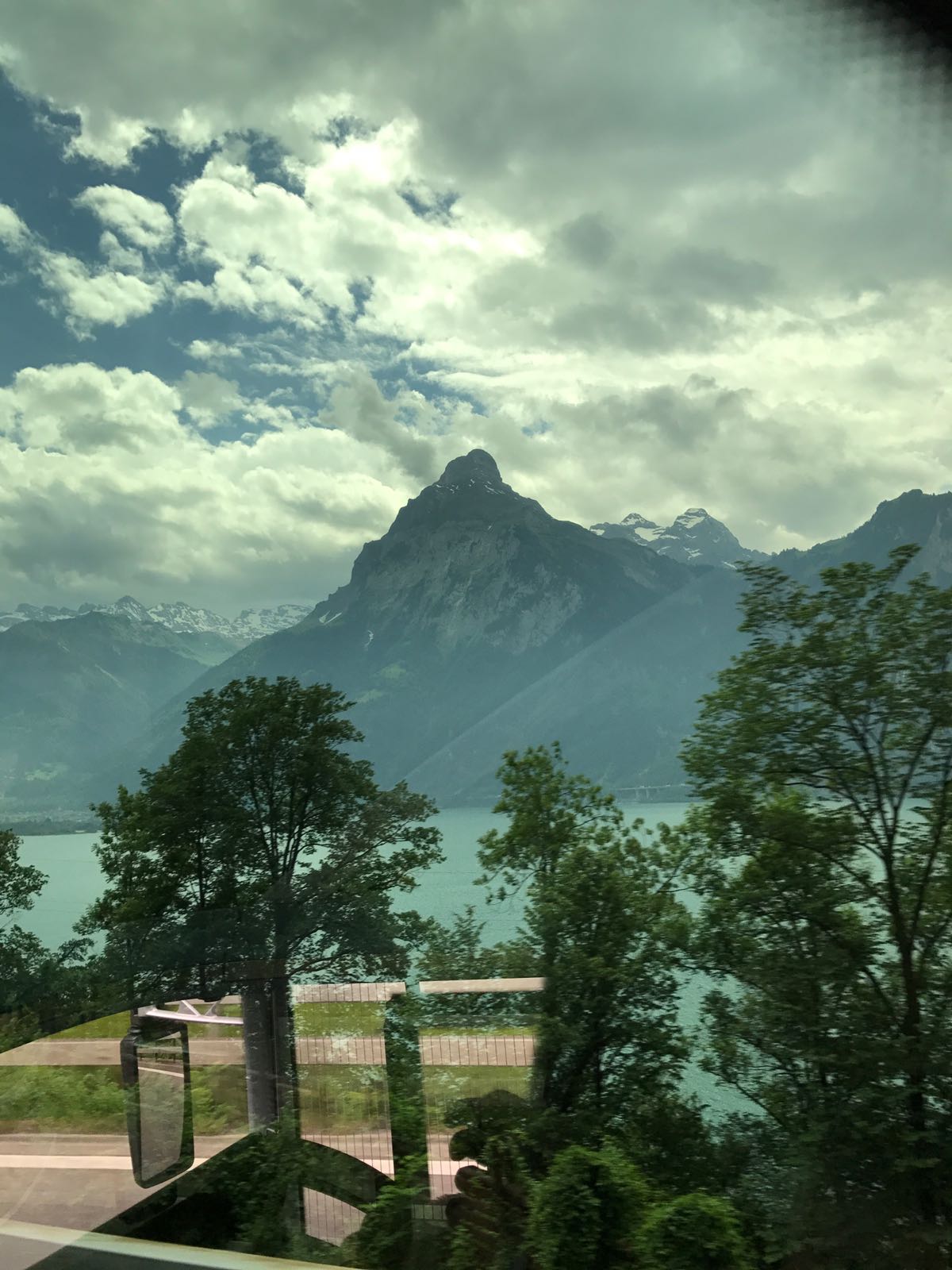 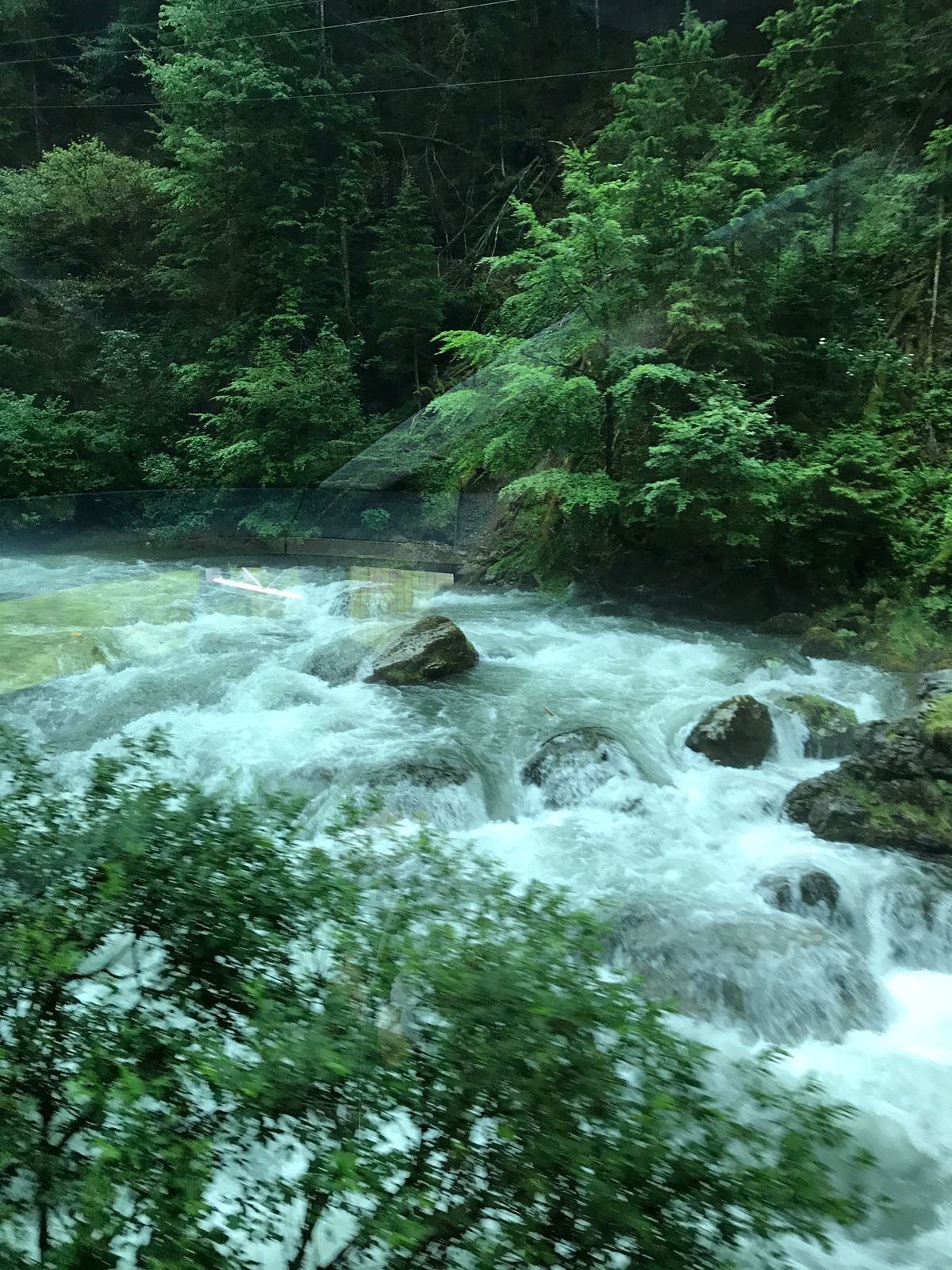 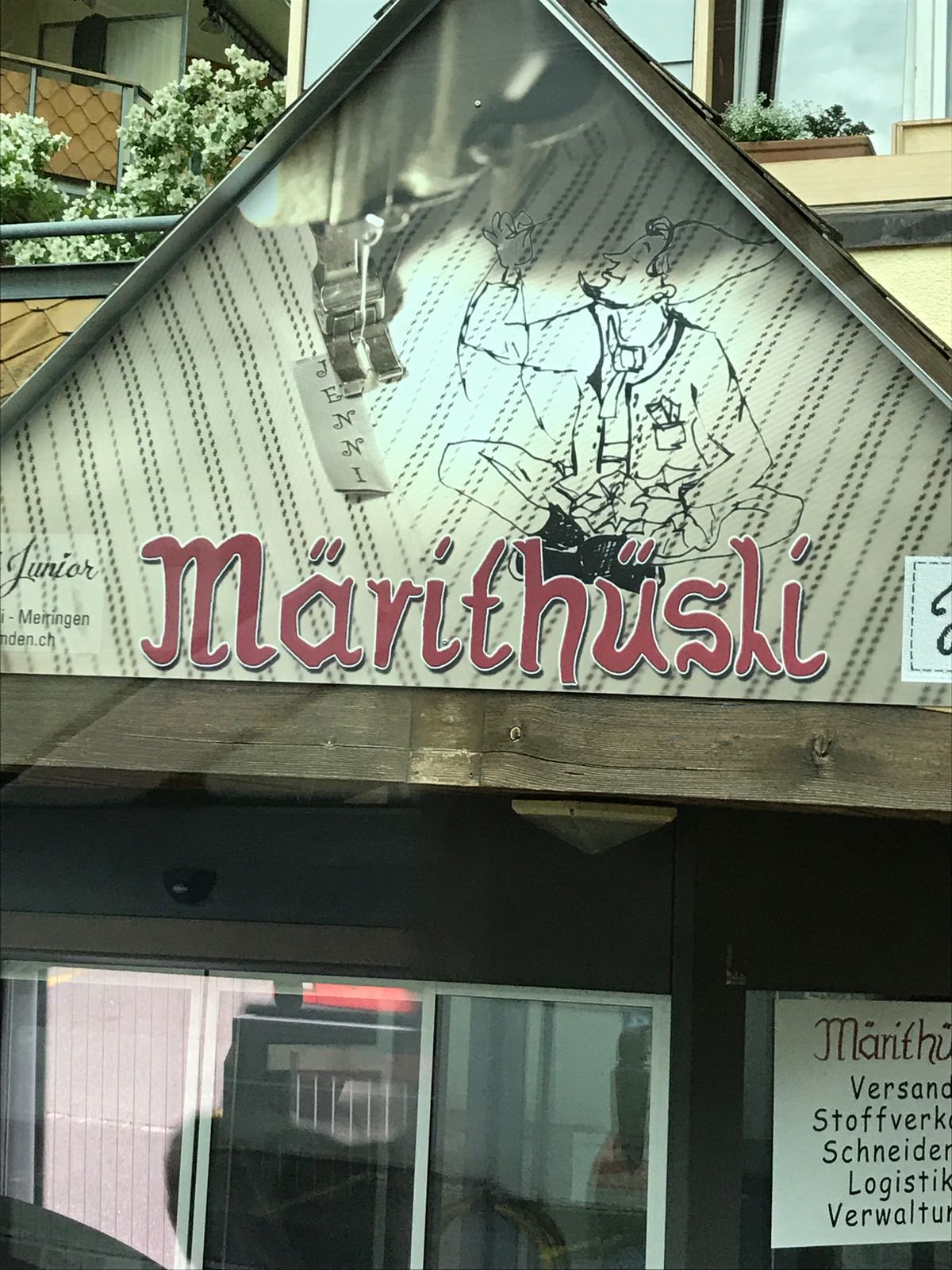 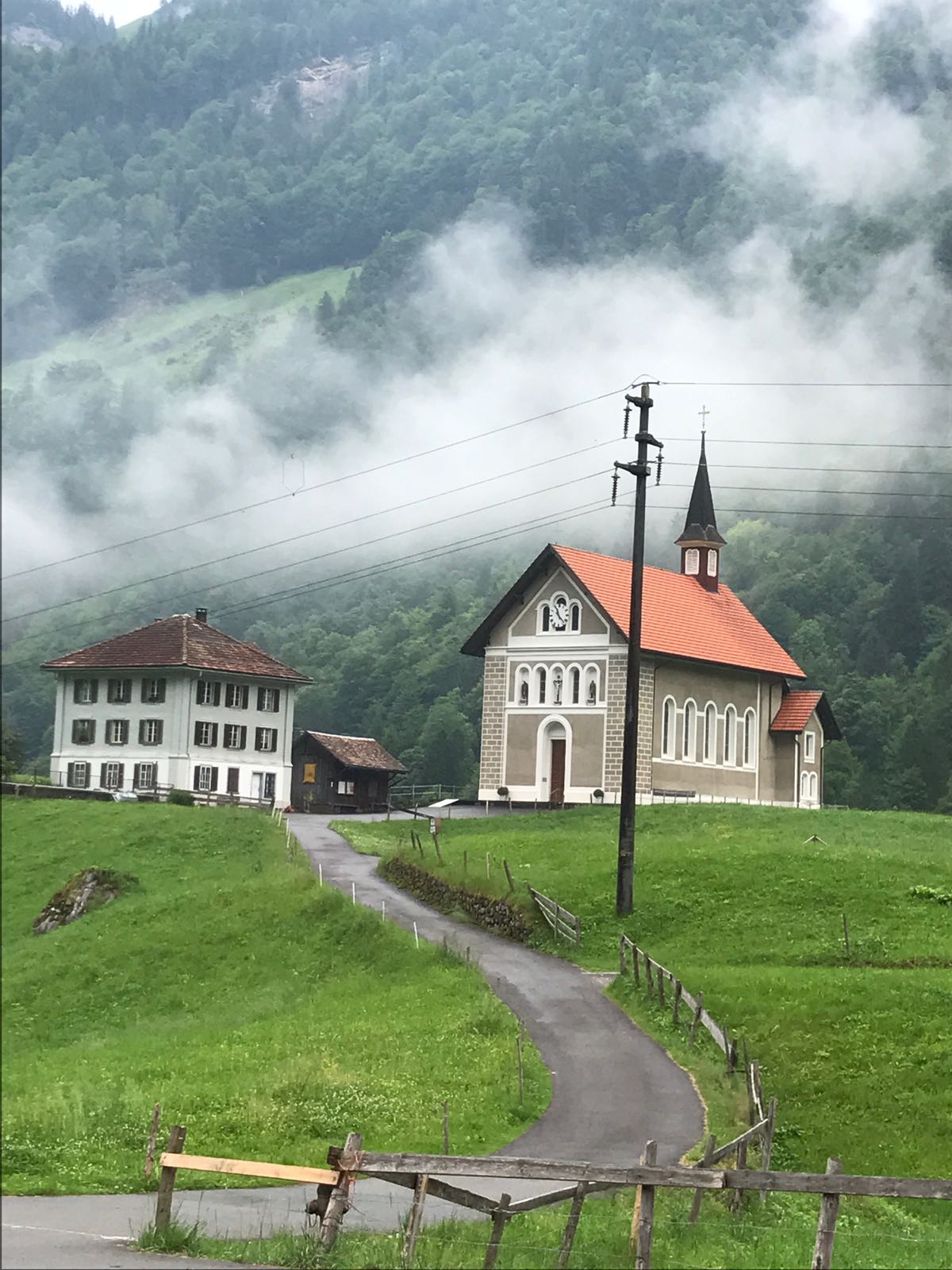 09.02.2018
Landfrauen Trimstein und Umgebung
32
Openair-Kino im Trubschachen hof3
Eine tragisch komische Geschichte über einen 2000 Jahre alten Olivenbaum  und einem Jungen Mädchen das seinem Grossvater ein versprechen gibt.
Als wir vom Film erfuhren war das Programm schon gedruckt, von allen Mitglieder wo wir eine Mailadresse hatten wurden  per Mail  Informiert und auf der Hompag wurde es auch aufgeschaltet. Wir waren ins gesamt 7 Personen wo in den Trubschachen fuhren.
09.02.2018
Landfrauen Trimstein und Umgebung
33
750-Jahr-Feier in Rubigen
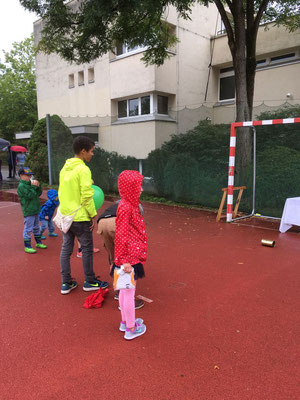 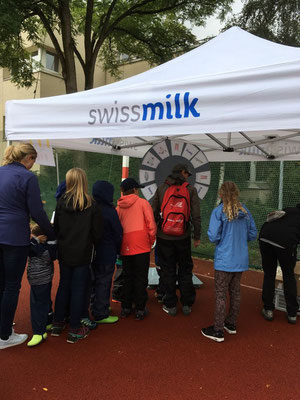 09.02.2017
Landfrauen Trimstein und Umgebung
34
Die 750 Jahrfeier von Rubigen vom 01.- 03. 2017September.  Wir Landfrauen hatten am Kinderfest wo am Freitag von 14:00Uhr bis am 17:00Uhr auf dem Schulhausareal statt fand, einen Stand respektive eine Milchkanne von Swissmilk sowie ein Glücksrad.
Das Wetter war wieder mal nicht wie gewünscht! Wir wollten eine Bauernhofolympiade machen, aber da Dauerregen gemeldet war beschossen wir das wir ganz einfach ein altes Spiel machen das Büchsenwerfen.
Die Swissmilk Sponnserte uns ganz viele Preise so konnten wir beim Glücksrad sowie beim Büchsen Werfen Preise Verteilen.
Bei der Milchkanne konnten die Kinder Gratis Milchshakes beziehen, 35Liter 
Milch schenkte Marianne Räss aus. Monika Schärli Wechsler betreute das Glücksrad und Ruth Schafroth das Büchsenwerfen.
09.02.2018
Landfrauen Trimstein und Umgebung
35
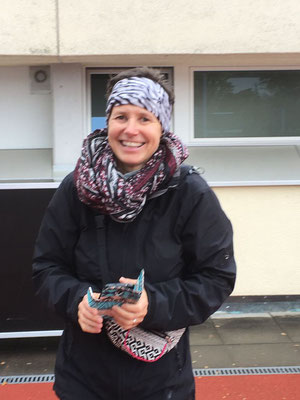 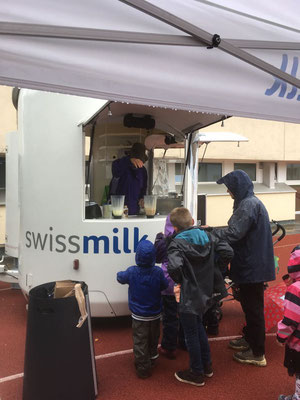 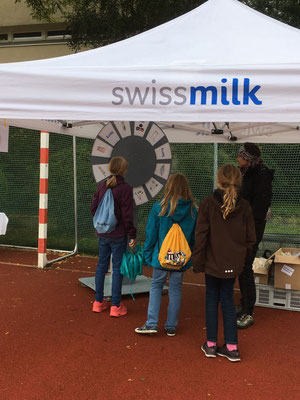 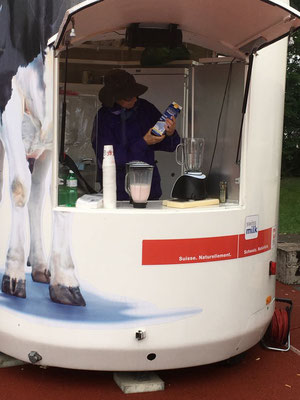 09.02.2017
Landfrauen Trimstein und Umgebung
36
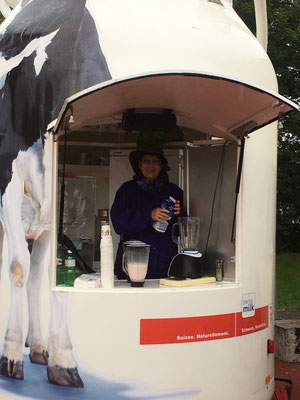 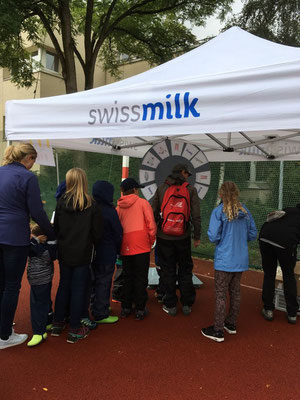 09.02.2018
Landfrauen Trimstein und Umgebung
37
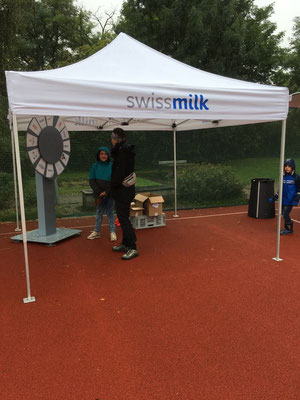 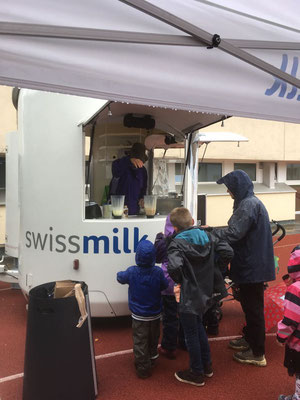 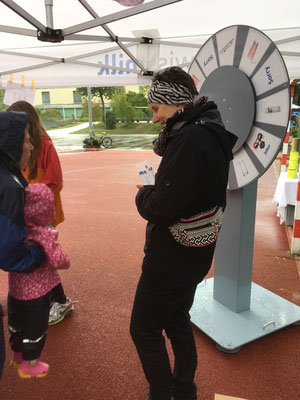 09.02.2018
Landfrauen Trimstein und Umgebung
38
2.Berner Bäuerinnen Treffen 
     6.September 2017 in Ersigen
09.02.2018
Landfrauen Trimstein und Umgebung
39
Ab ans Eingemacht Verschiedene Konservierungsarten entdecken
09.02.2018
Landfrauen Trimstein und Umgebung
40
Ursula Brönnimann hat uns 7 Frauen mit viel Herzblut am Freitag 15. September 2017 in der Schulküche von Zätziwil die Verschiedenen Konservierungsarten Vorgestellt.
Bei Verschiedenen Posten konnten wir in Gruppen die Unterschiedlichsten Einmachrezepte einkochen z.b. Portwein Zwiebel, Kräuteröl-essig,
Milchsauresgemüse, Aprikosenchutney, .
Eine grosse Palette an Rezepten und zum  Degustieren bereitete
Ursula für uns vor.
Mit vollem Bauch und den Eingemachten Köstlichkeiten und einer Mappe voller
Rezepte machten wir uns auf den Heimweg.
09.02.2018
Landfrauen Trimstein und Umgebung
41
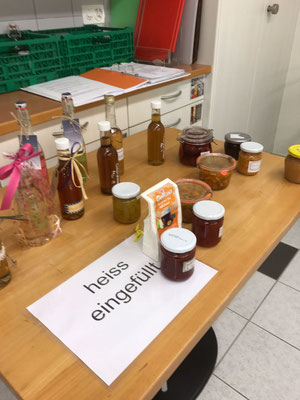 09.02.2018
Landfrauen Trimstein und Umgebung
42
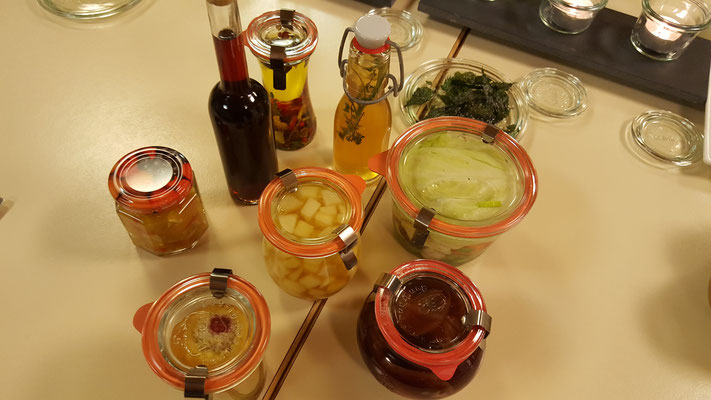 09.02.2018
Landfrauen Trimstein und Umgebung
43
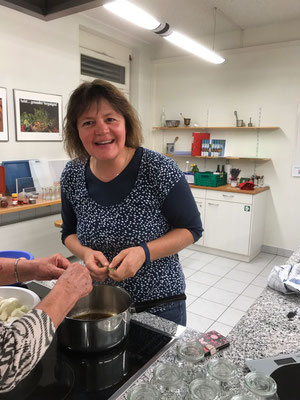 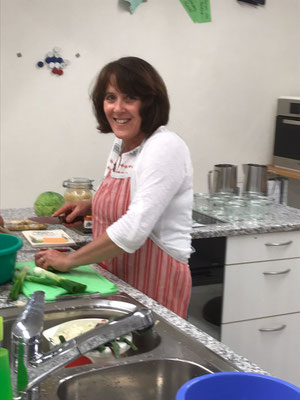 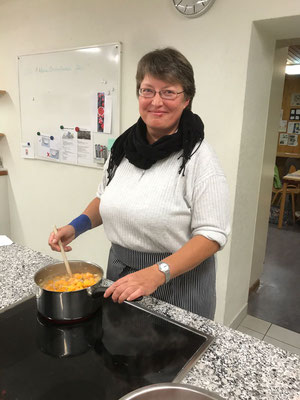 09.02.2018
Landfrauen Trimstein und Umgebung
44
Landfrouetag vom VBL
09.02.201
Landfrauen Trimstein und Umgebung
45
Der Landfrauentag des VBL  am 17. Oktober 2017 fand in der Stadt Bern statt. Dabei wurde eine spannende Stadtführung erlebt. Von der ersten Hebamme zur ersten Bundesrätin. Im Bundeshaus konnte das Parlamentsgebäude der Schweiz besichtigt und Kontakte mit Nationalrätin Nadja Pieren geknüpft werden. In der prächtigen Galerie des Alpes wurde das gemeinsame  Nachtessen eingenommen.  Wieder war das Interesse grosse für den 7. „Landfrauen-Tag“ im Kanton Bern. Rund hundert Frauen aus allen Teilen des Bernbiets reisten nach Bern, von unserem Verein waren 10 Frauen anwesend.
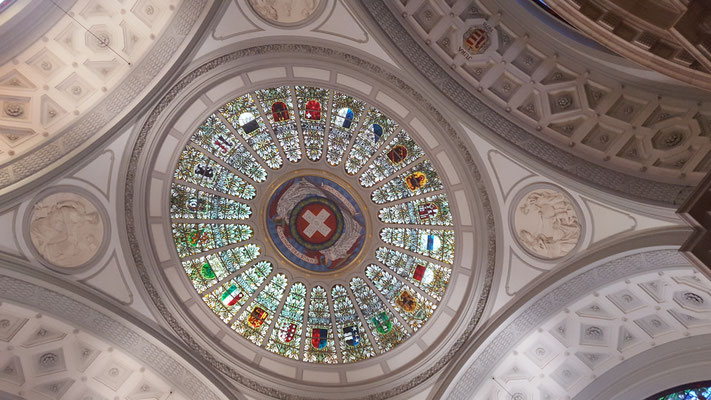 09.02.2018
Landfrauen Trimstein und Umgebung
46
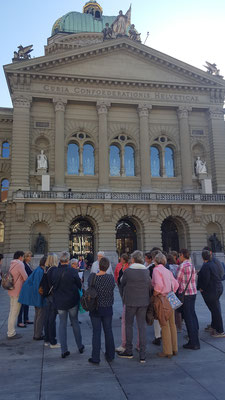 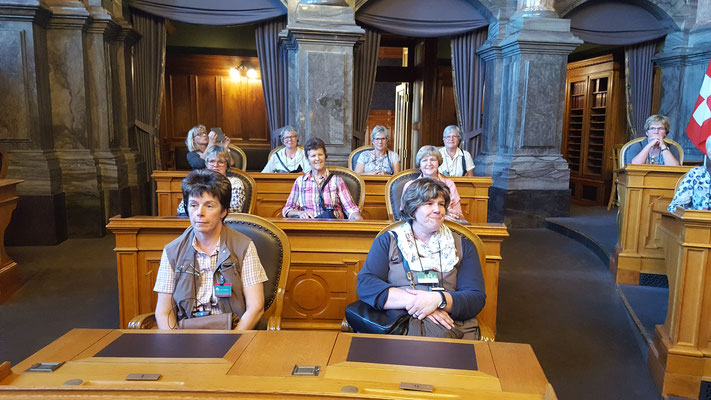 09.02.2018
Landfrauen Trimstein und Umgebung
47
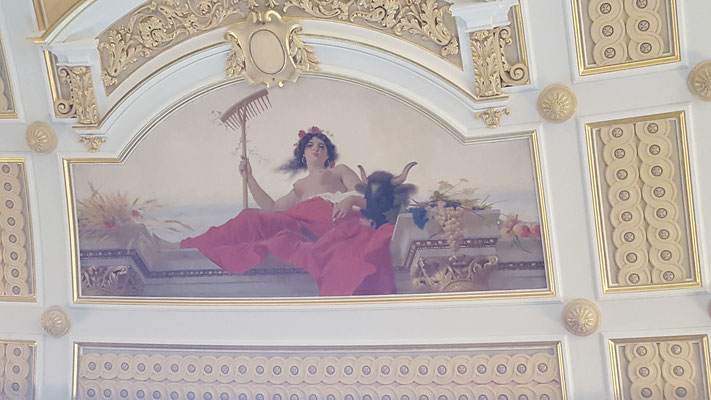 09.02.2018
Landfrauen Trimstein und Umgebung
48
Chrysanthema Lahr / Kürbiswelt Bohrerhof 26.Oktober 2017
09.02.2018
Landfrauen Trimstein und Umgebung
49
Zusammen mit dem Frauenverein Ferenberg-Bantigen fuhren wir am Donnerstag, 26. Oktober 2017 in den Schwarzwald
an die Chrysanthema nach Lahr. Der Reisecar war mit 45 Frauen, davon 19 aus unserem Verein, gut besetzt.
Es war eine richtige Augenweide, durch das mit vielen bunten Chrysanthemen geschmückte Städtchen Lahr zu 
schlendern. Zum Beispiel die Torbogen bekränzt mit vielen wunderschönen Blumen haben uns Eindruck gemacht und 
sehr gefallen. Ebenfalls sehr schön war es, als wir auf der Rückreise auf dem Bohrerhof die einzigartige Kürbiswelt bestaunen
durften. Sogar die Beatles wurden aus verschiedenen Kürbissorten sehr originell dargestellt. Ein feines gemeinsames
Nachtessen rundete den wunderbaren Tag ab.
Verfasserin Christina Wütherich
09.02.2018
Landfrauen Trimstein und Umgebung
50
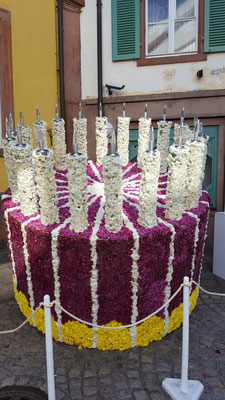 09.02.2018
Landfrauen Trimstein und Umgebung
51
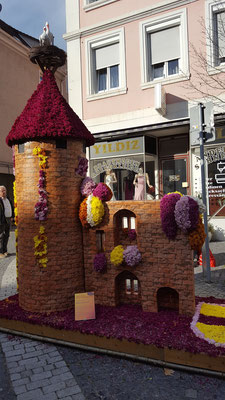 09.02.2018
Landfrauen Trimstein und Umgebung
52
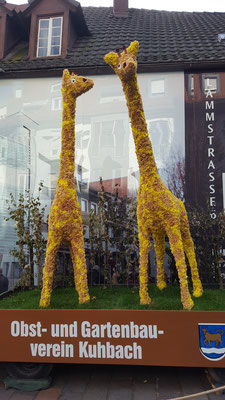 09.02.2018
Landfrauen Trimstein und Umgebung
53
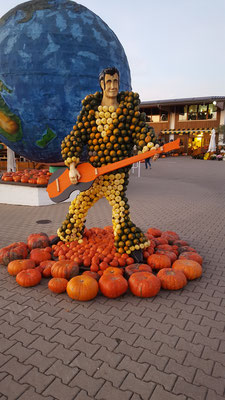 09.02.2018
Landfrauen Trimstein und Umgebung
54
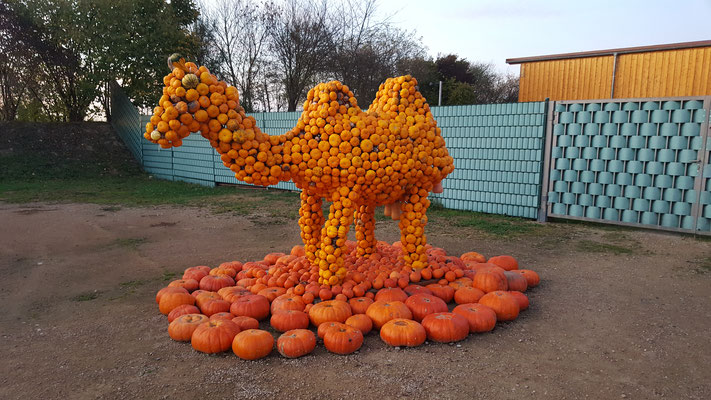 09.02.2018
Landfrauen Trimstein und Umgebung
55
Lottonachmittag
09.02.2017
Landfrauen Trimstein und Umgebung
56
Schon zum 2 mal konnten wir den Lottonachmittag durchführen wieder hatten wir ein ganz schöner Gabe Tisch. Am Lottonachmittag nahmen das Jahr 13 Frauen und 7 Kinder teil.
So wie im letzten Jahr konnte am Abend jedes mit einem Preis nach Hause.
Es war wie eine grosse Familie die im kleinen Saal vom Restaurant Trimstein  einen Gemütlichen und friedlichen Nachmittag zusammen Verbrachten.
Die Karten waren wieder Gratis jedes das mit Spielte musste 2 Preise im Wert zwischen 5.-Fr. und 10.- Fr. bringen, auch konnten wir wieder diverse Spenden entgegen nehmen.
09.02.2018
Landfrauen Trimstein und Umgebung
57
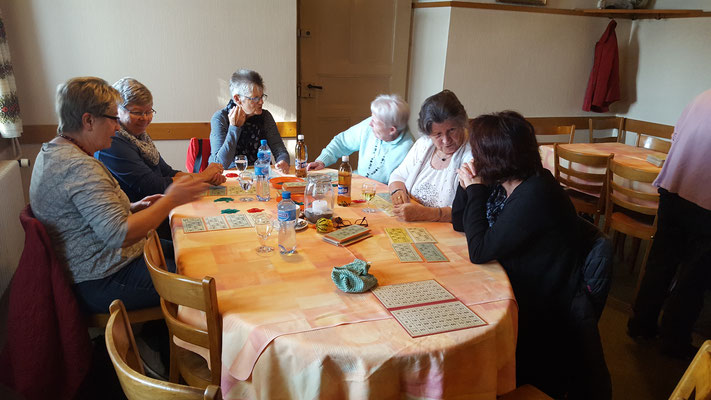 09.02.2018
Landfrauen Trimstein und Umgebung
58
09.02.2018
Landfrauen Trimstein und Umgebung
59
09.02.2018
Landfrauen Trimstein und Umgebung
60
Salben selber Herstellen
09.02.2018
Landfrauen Trimstein und Umgebung
61
Donnerstag den 23.November 2017
Am Abend trafen sich 4 Frauen nicht zum Kochen sondern zum Salben herstellen bei Ruth Schafroth in der Küche.
Die Grundkenntnis zum Salben und Crèmen herstellen war das Ziel. Jedes konnte nach einem kurzen Theoretischen Teil aus einer kleinen Auswahl zwei 
Salbe herstellen z.b. eine Blackensalbe oder eine Rosengesichtscreme. Das Kalt rühren von den Salben und Crèmen benötigt am meisten  Zeit, so blieb an dem Abend noch genügend Zeit zum Reden.
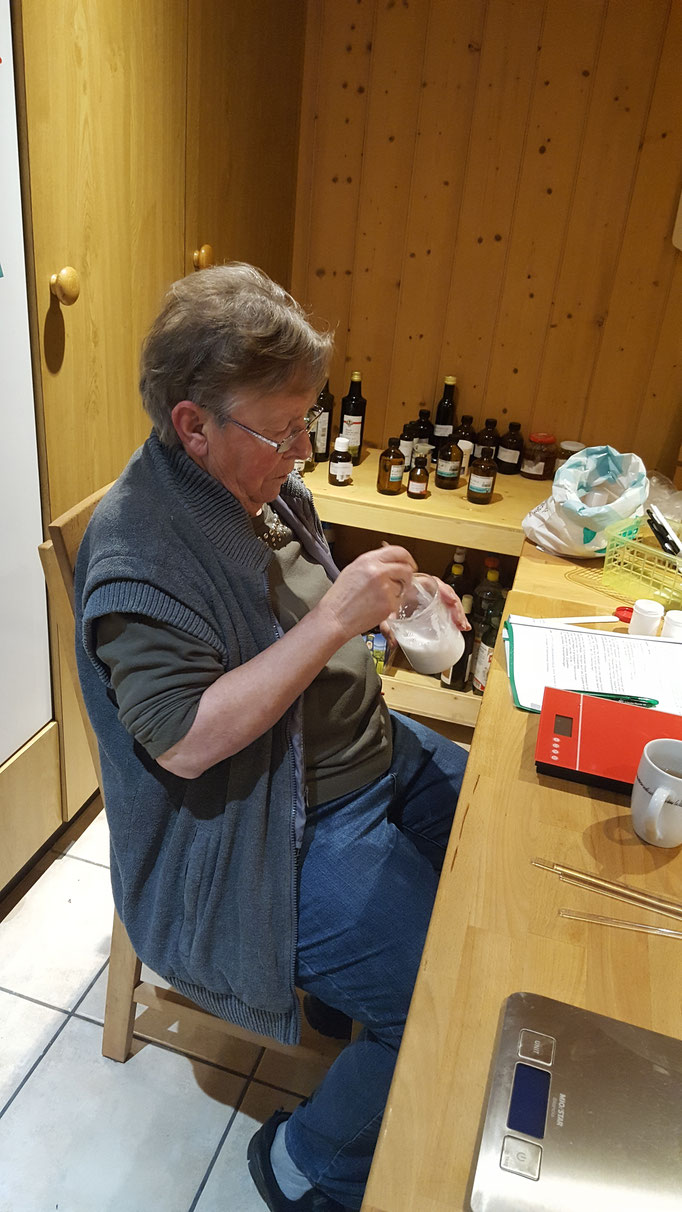 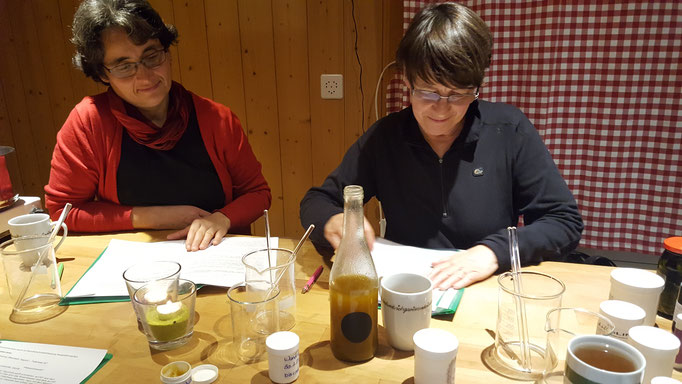 09.02.2018
Landfrauen Trimstein und Umgebung
62
Weinnachtsfeier
09.02.2018
Landfrauen Trimstein und Umgebung
63
An unserer Weihnachtsfeier vom 12.12.2017 lauschten 30 Frauen den  Violinen Klängen der Musikschule Aarental danach las Gabriela Allemann Heuberger   Zwei Geschichte über den Verlorenen Schlüssel und vom Franz.  Bei Nüssli, Mandarindli  , Schöggeli und dem Traditsionelen Belegten genossen wir alle den feierlichen Nachmittag die Besucherinnen konnten noch ein kleines Fläschli Weihnachtputsch mit Nachhause nehmen.
09.02.2018
Landfrauen Trimstein und Umgebung
64
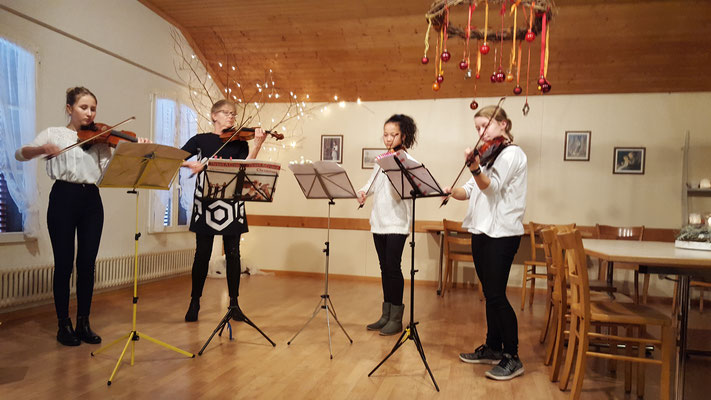 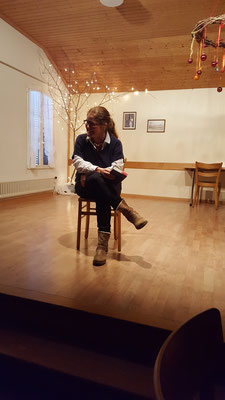 09.02.2018
Landfrauen Trimstein und Umgebung
65
Behördenschlussessen
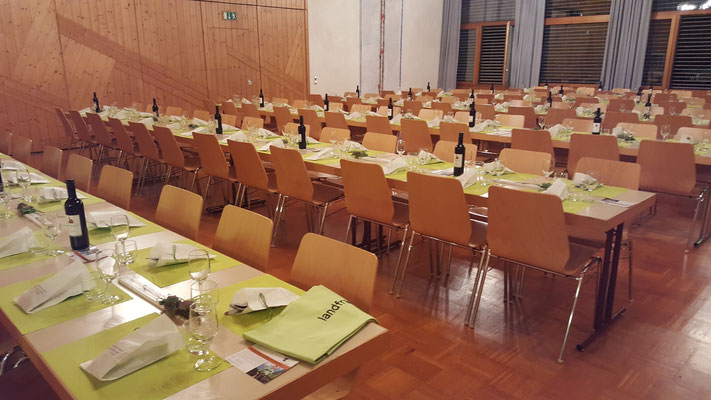 09.02.2018
Landfrauen Trimstein und Umgebung
66
Schon sind wir im Jahr 2018! das Behördenschlussessen vom 12.01.2018 gehört schon zum Jahresbeginn dazu.
136 Personen kamen in den Genuss von einer Kürbissuppe, Gegrilltem und einem Salat Buffet, natürlich fehlte auch das feine Landfrauendessertbuffet
nicht.
2658.10 für die Vereinkasse erarbeiteten die Vereinsmitglieder wo an dem Anlass mit Backen, Salat vorbereiten, Deko, Abwaschen Buffet betreuen u.s.w.
am Arbeiten waren.
09.02.2018
Landfrauen Trimstein und Umgebung
67
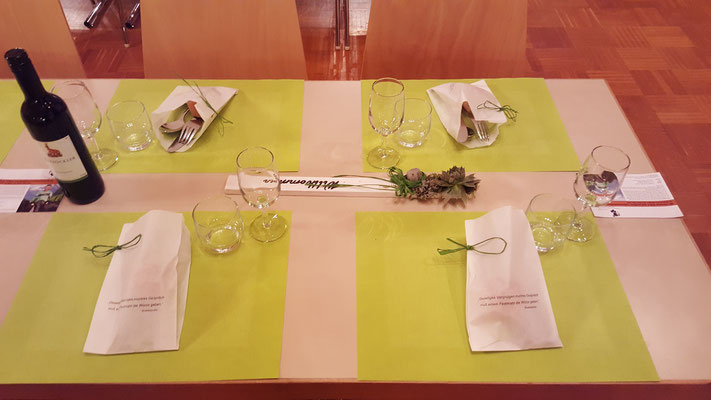 09.02.2017
Landfrauen Trimstein und Umgebung
68
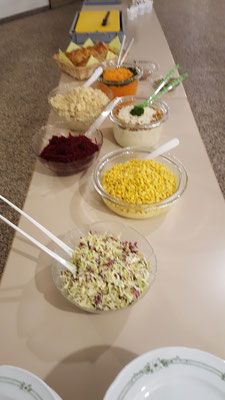 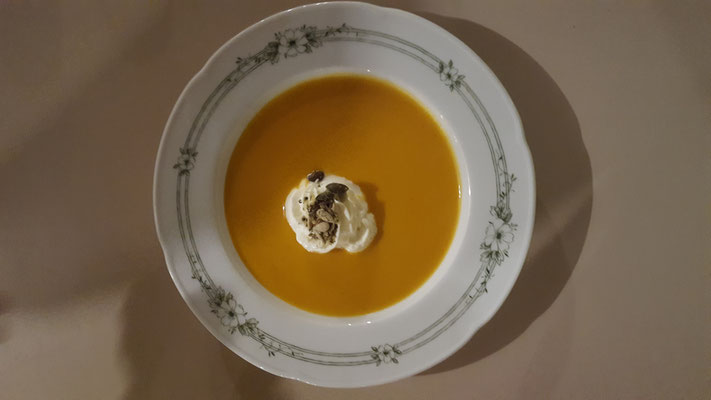 09.02.2018
Landfrauen Trimstein und Umgebung
69
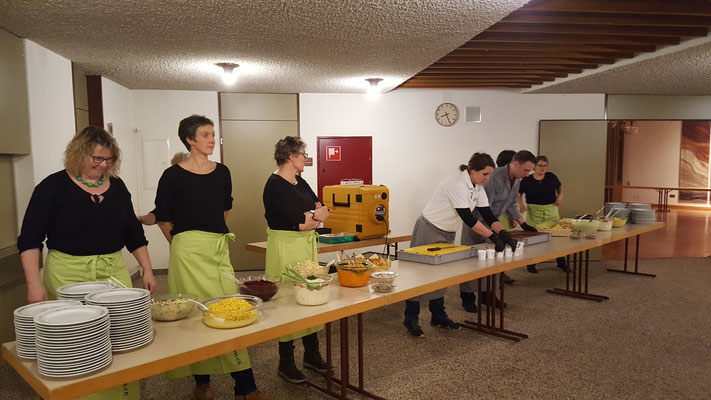 09.02.2018
Landfrauen Trimstein und Umgebung
70
Ein Abend mit Wisi Zgraggen dem Bauern ohne Armen
Vortrag mit Wisi Zgraggen vom  
26. Januar 2018 
in der Aula Schulanlage Rubigen
09.02.2018
Landfrauen Trimstein und Umgebung
71
Aufgeben tut man höchstens einen Brief
Wir dürfen auf einen gelungenen, sehr gut besuchten Vortragsabend mit Wisi Zgraggen zurückblicken.
Mehr als 200 Besucherinnen und Besucher fanden den Weg nach Rubigen. Und es war sehr spannend. Wisi Zgraggen, der Bauer ohne Arme, hat uns begeistert mit seiner positive Lebenseinstellung und seiner Lebensfreude. Mit viel Einsatz, Leidenschaft und eisernem Willen schafft er es, seinen Alltag als Landwirt und Familienvater souverän zu meistern. Aufgeben ist für ihn keine Option: Sein Zitat „Aufgeben tut man höchstens einen Brief“ ist uns in bleibender Erinnerung. Die Geschichte macht uns auch ein wenig sprachlos, lässt uns vielleicht das eine oder andere eigene Problem etwas entspannter sehen und angehen. Der Abend wurde abgerundet durch einen kleinen Apéro.
Herzlichen Dank allen die dabei waren.
Verfasserin Christina Wütherich
09.02.2018
Landfrauen Trimstein und Umgebung
72
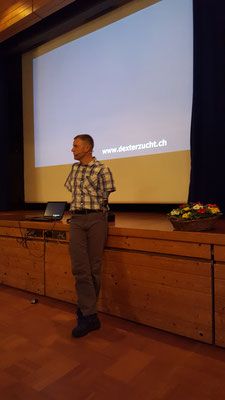 09.02.2018
Landfrauen Trimstein und Umgebung
73
09.02.2017
Landfrauen Trimstein und Umgebung
74
09.02.2018
Landfrauen Trimstein und Umgebung
75
Niedertemperaturgaren
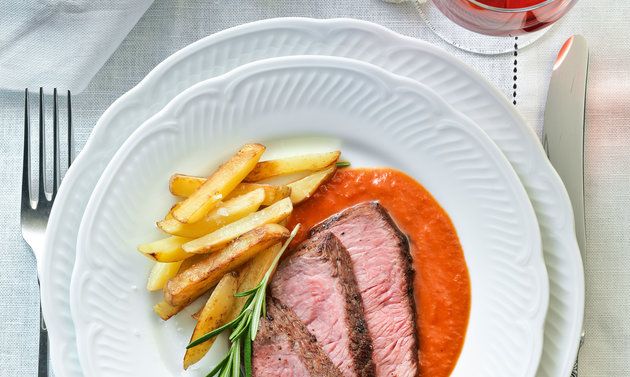 Dieser Kurs konnten wir mangels Anmeldungen nicht Durchführen. BildquelleSwissmilk
09.02.2018
Landfrauen Trimstein und Umgebung
76
Wintertag
09.02.2018
Landfrauen Trimstein und Umgebung
77
Dieses Jahr hatten wir mehr Glück mit dem Wetter. Ein wundererschöner  Morgen lachte uns 6 Frauen entgegen, als wir uns pünktlich um 8.00 h beim  Bahnhof besammelten. Wir einigten uns schnell , dass die Fahrt Richtung Hasliberg gehen soll. So hatten die drei Wanderfrauen , sowie wir drei Skifahrerinnen gute Möglichkeiten, den Hasliberg , – ebend wandernd oder skifahrend zu geniessen.  Sogar der neue Hund “Allegra” von Vroni durfte die Bergwelt im Schnee  geniessen...  Über Nacht auf den Donnerstag gab es noch ein Schäumchen weicher, pulvriger Neuschnee...  Die Landschaft war grossartig . Zum Mittagessen trafen wir uns Frauen dann wieder gemeinsam auf der Bidmi (Mittelstation von Reuti- Mägisalp) und genossen einen feinen Bidmi – Burger mit allem drum und dran,  draussen bei milden Temperaturen. Zum Abschluss gab es dann noch “après Ski” unten in Reuti. Sogar der bekannte Schwinger, Matthias Glarner war dort noch anzutreffen... Wir alle genossen diesen schönen Tag inmitten der immer noch tief verschneiten Bergwelt. Wir sind schon gespannt, wohin uns der Schneetag im 2019 führen wird....
Verfasserin Liz Joss
09.02.2018
Landfrauen Trimstein und Umgebung
78
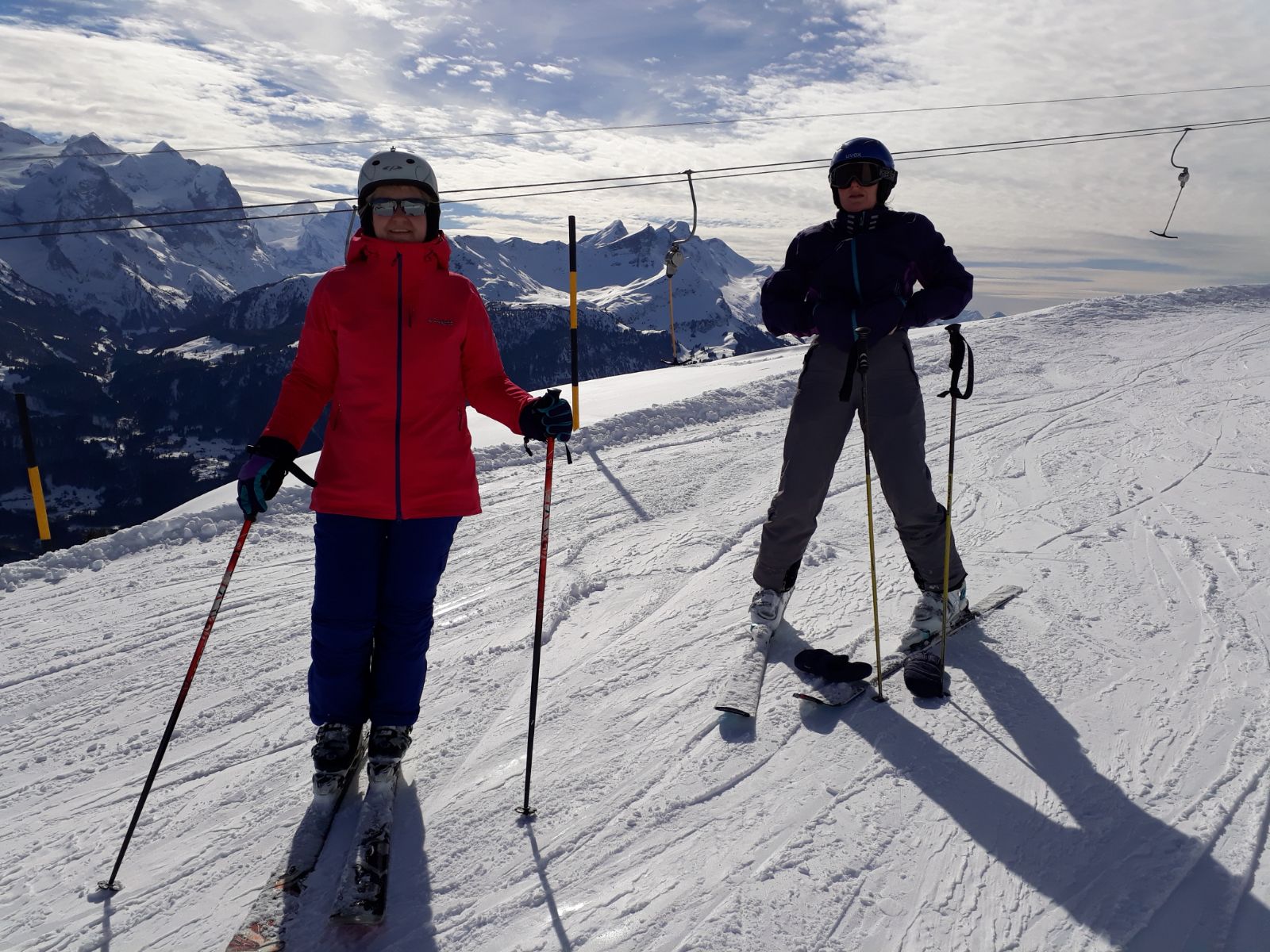 Landfrauen Trimstein und Umgebung
79
09.02.2018
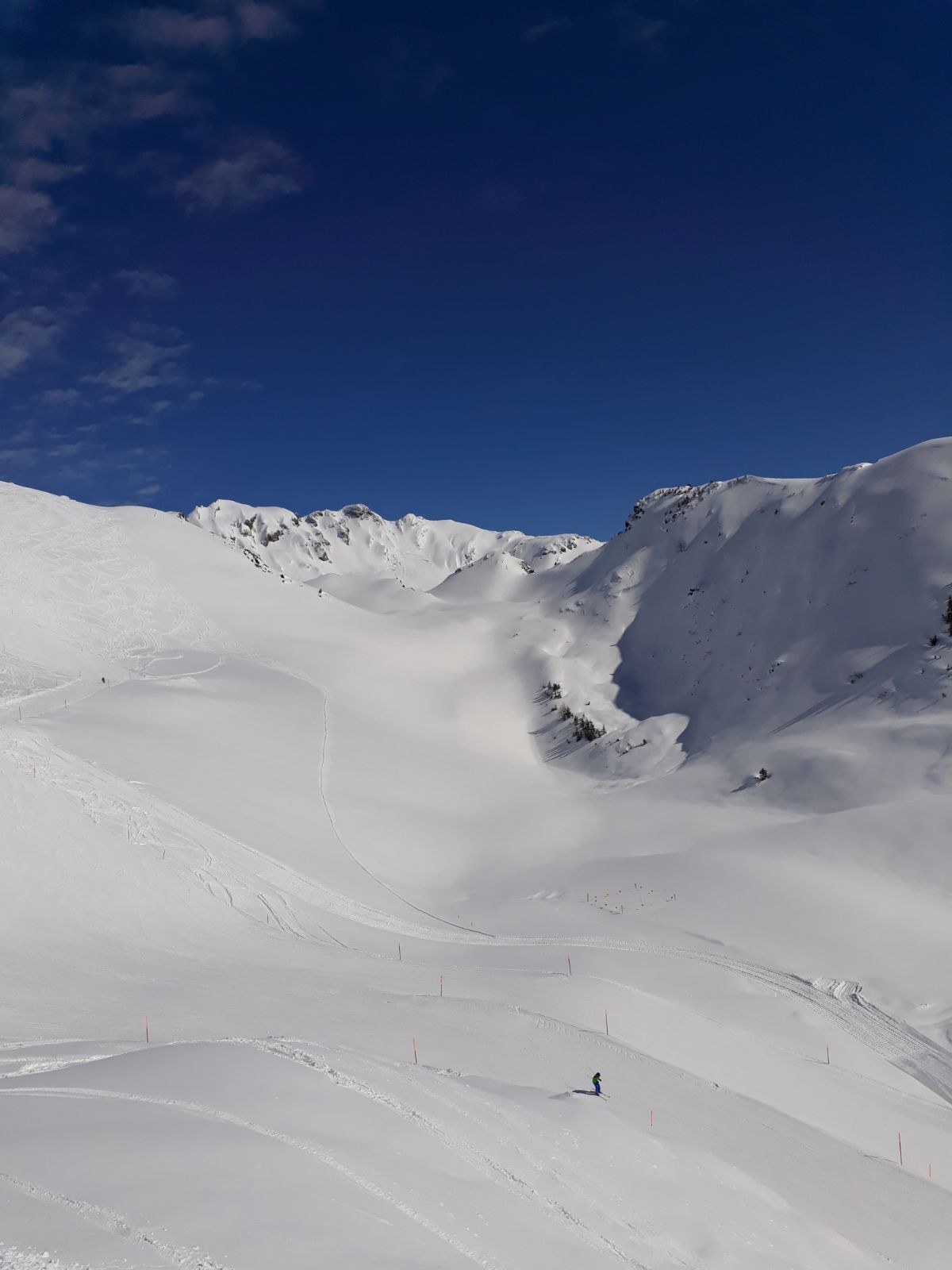 Landfrauen Trimstein und Umgebung
80
09.02.2018
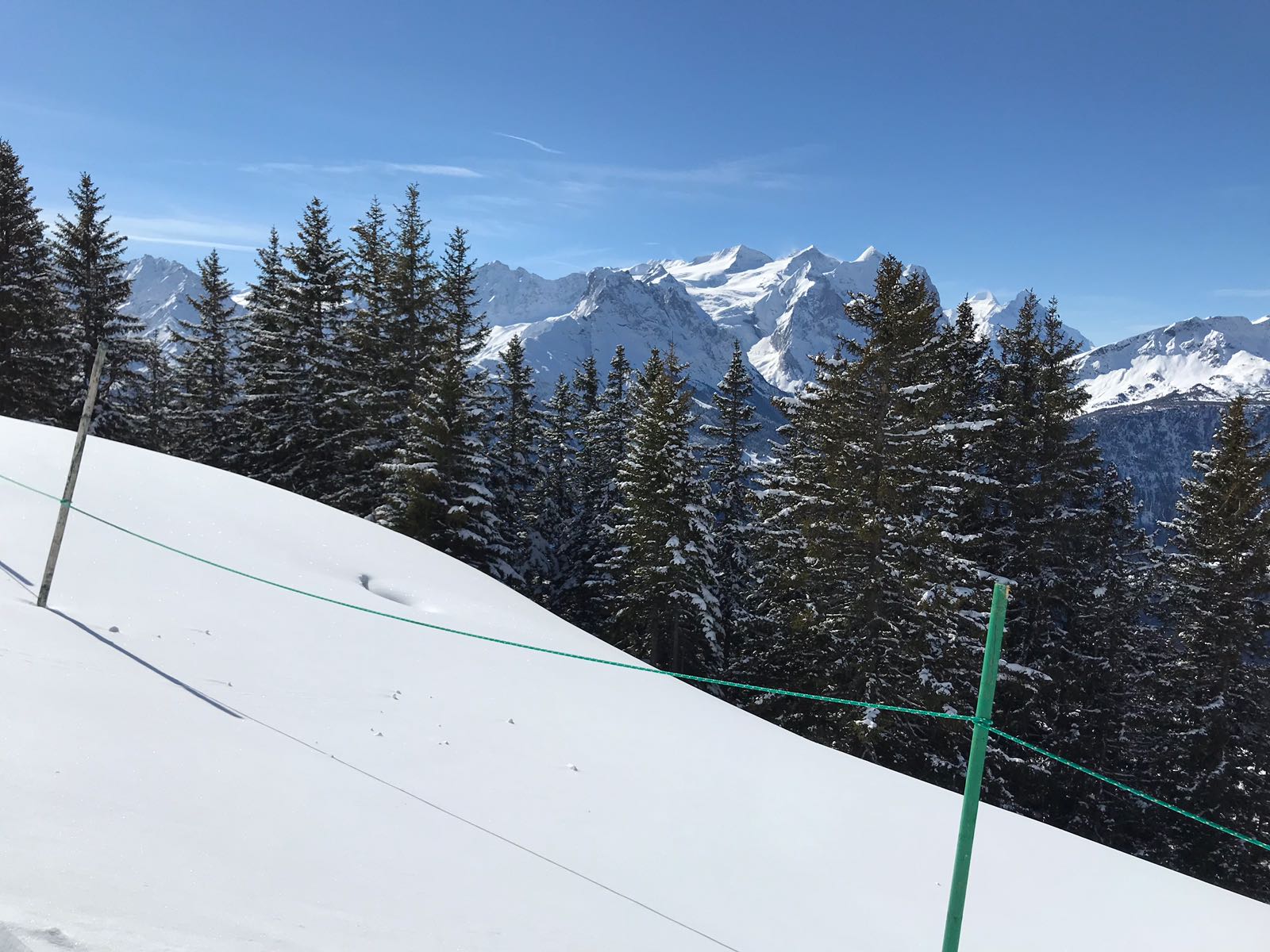 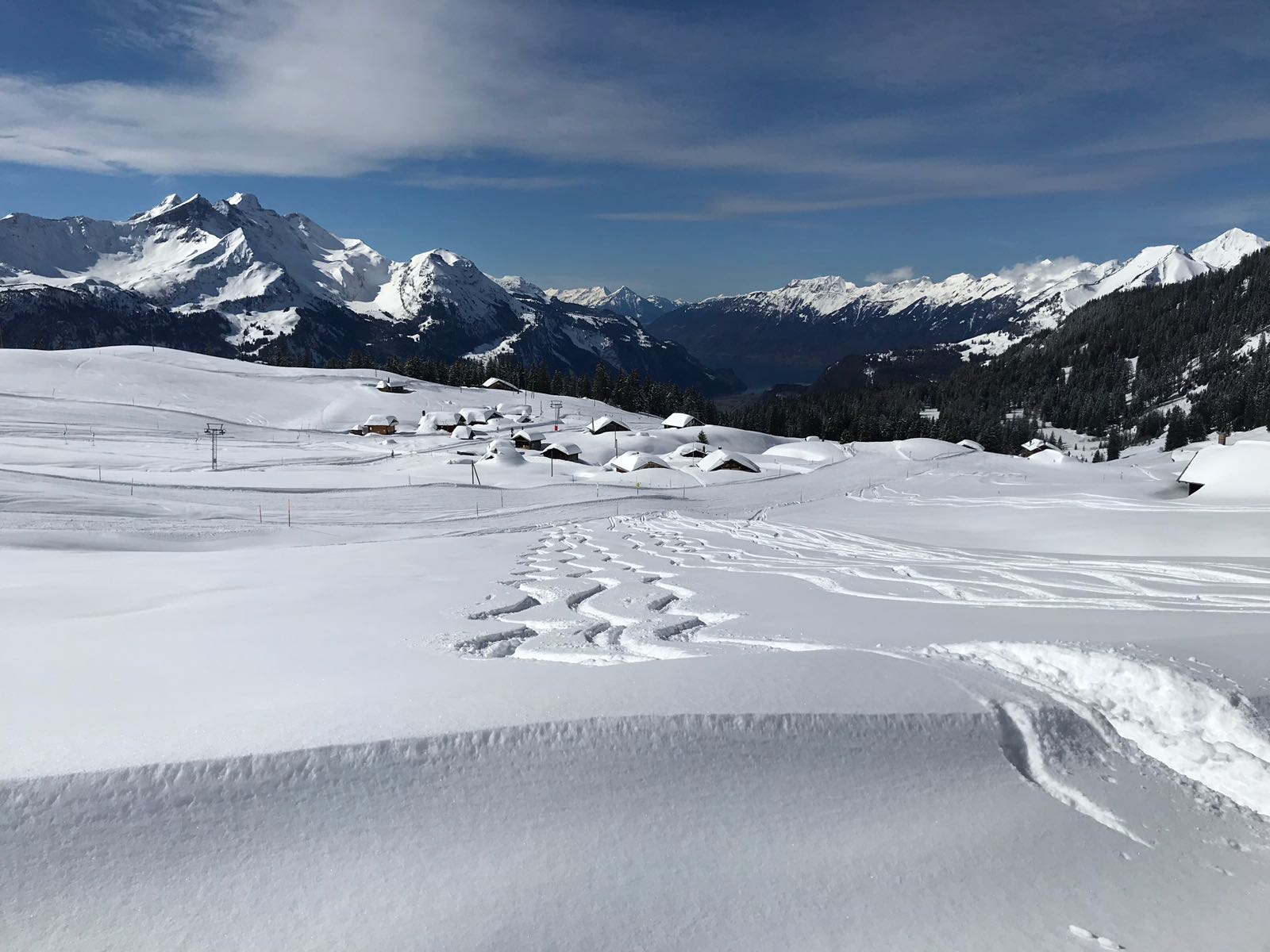 09.02.2018
Landfrauen Trimstein und Umgebung
81
09.02.2018
Landfrauen Trimstein und Umgebung
82
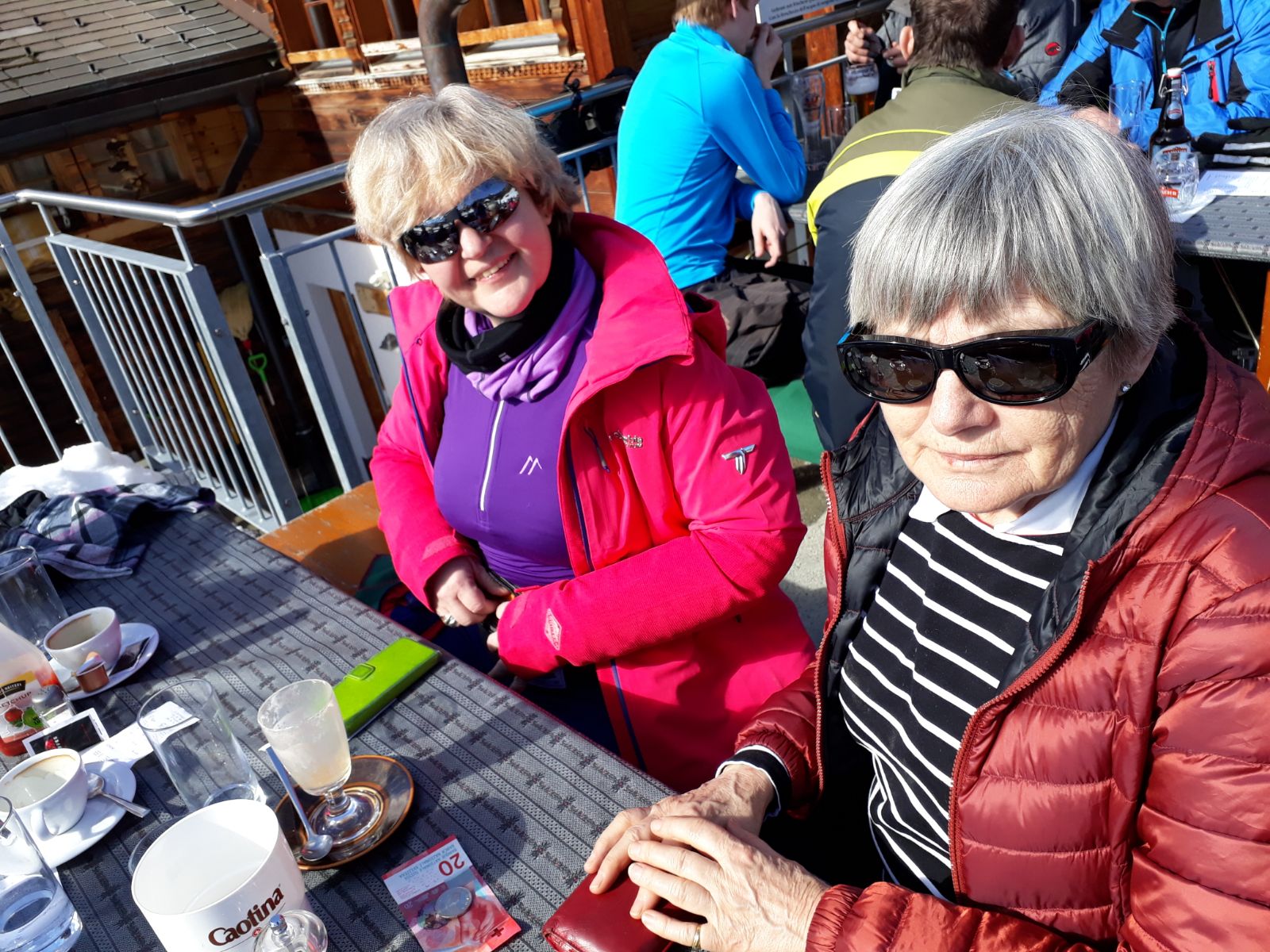 09.02.2018
Landfrauen Trimstein und Umgebung
83
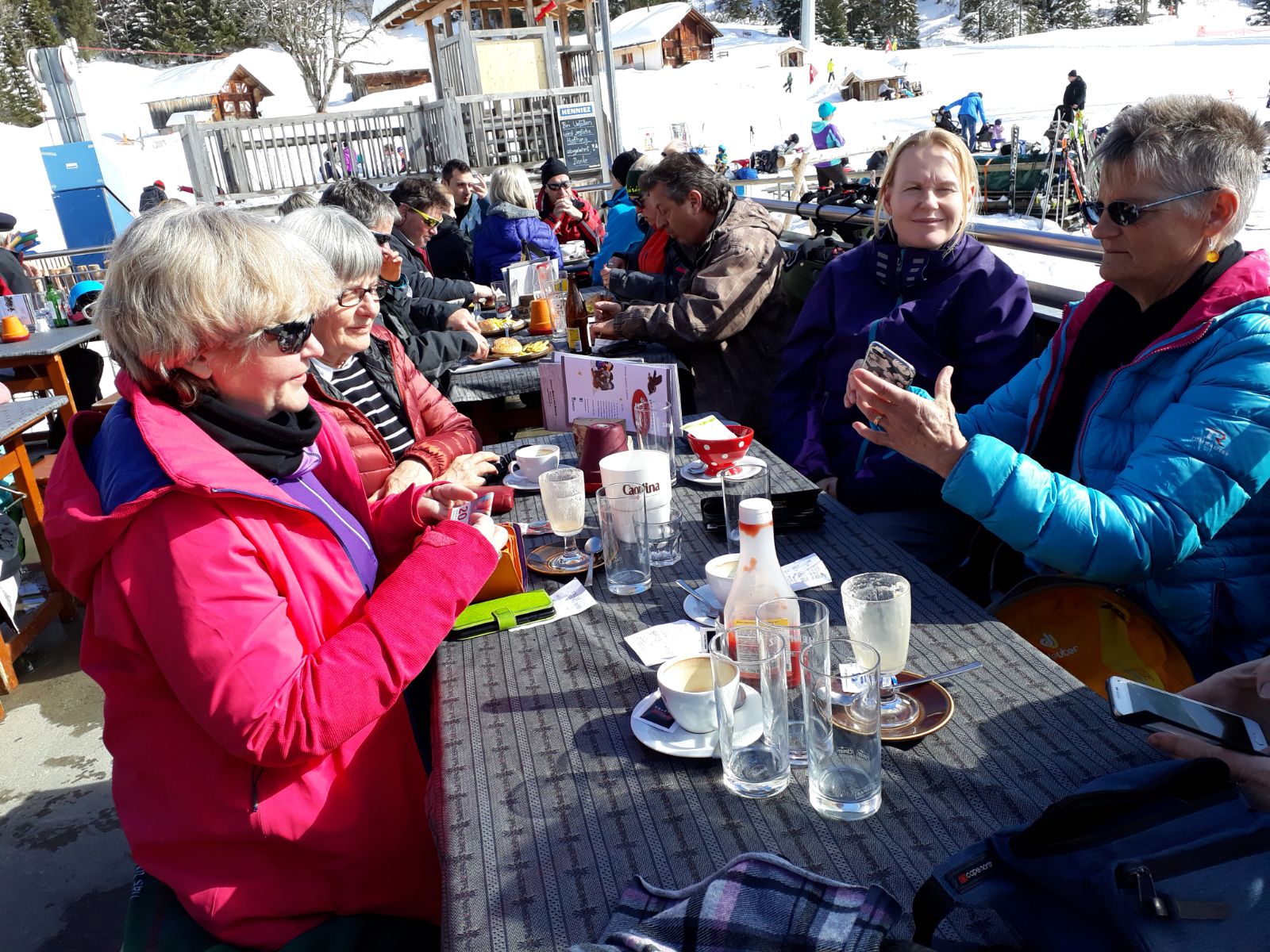 09.02.2018
Landfrauen Trimstein und Umgebung
84
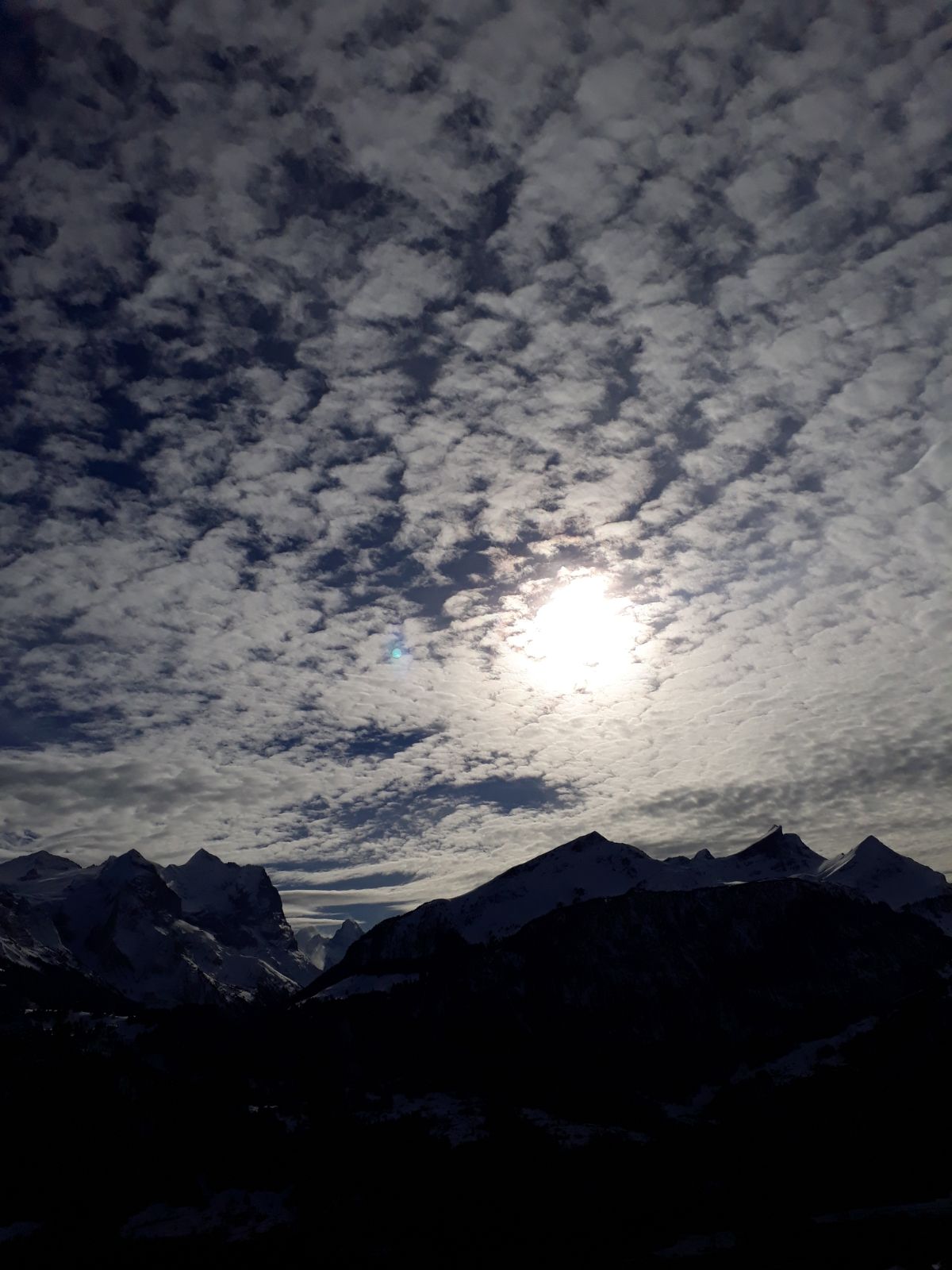 09.02.2018
Landfrauen Trimstein und Umgebung
85